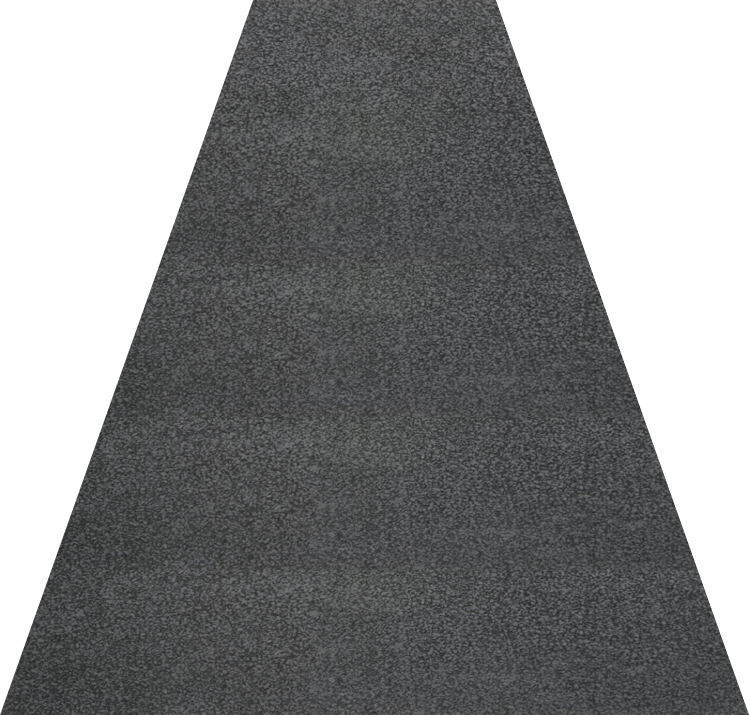 AUTOMATED
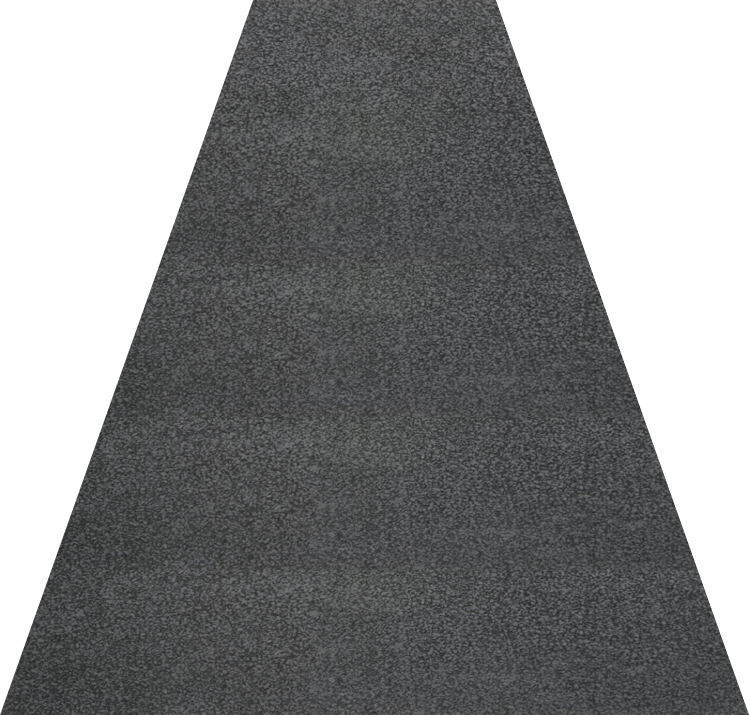 TOLL
MANAGEMENT
SYSTEM
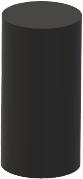 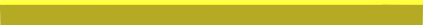 BE PROJECT
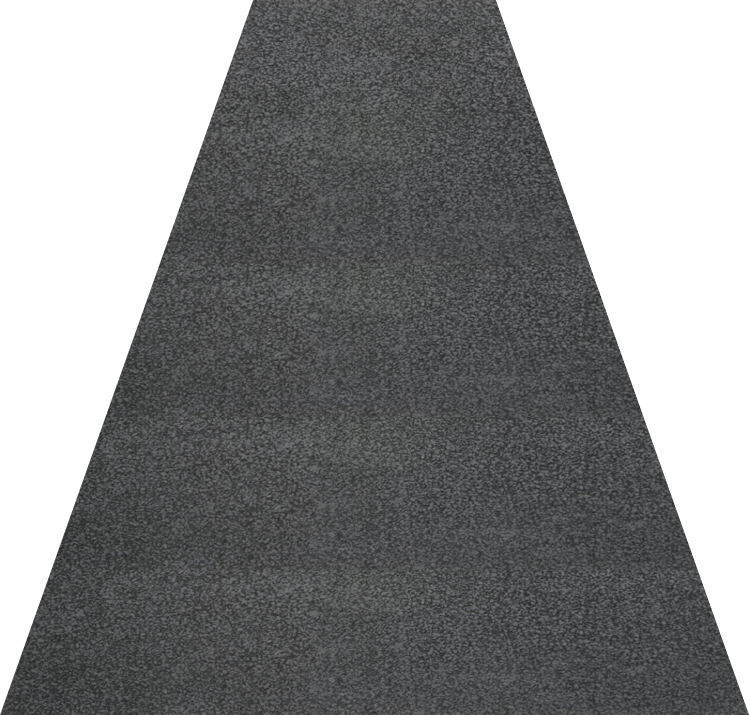 - Divya Bhosle ( 08 )
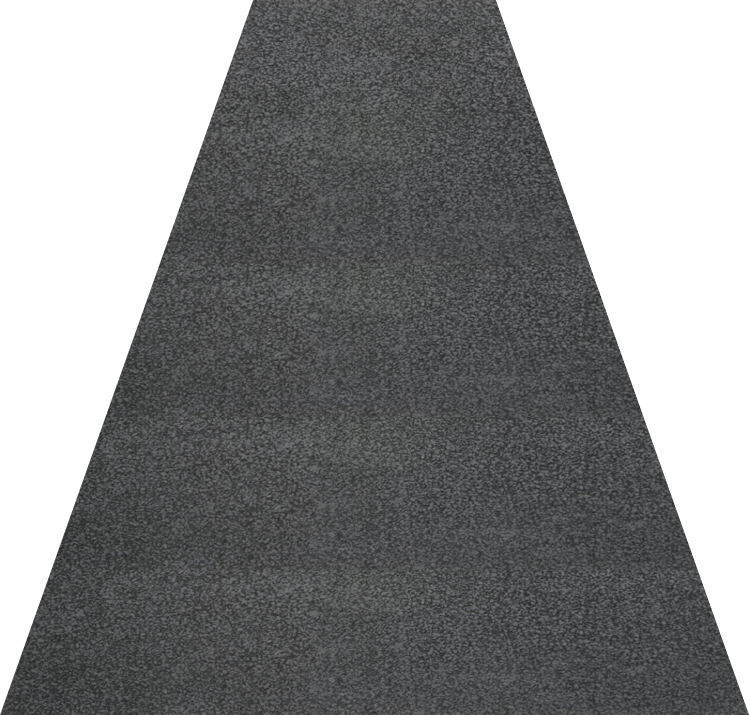 - Sumit Jha ( 22 )
- Sai Narayan ( 45 )
- Nimritee Sirsalewala ( 63 )
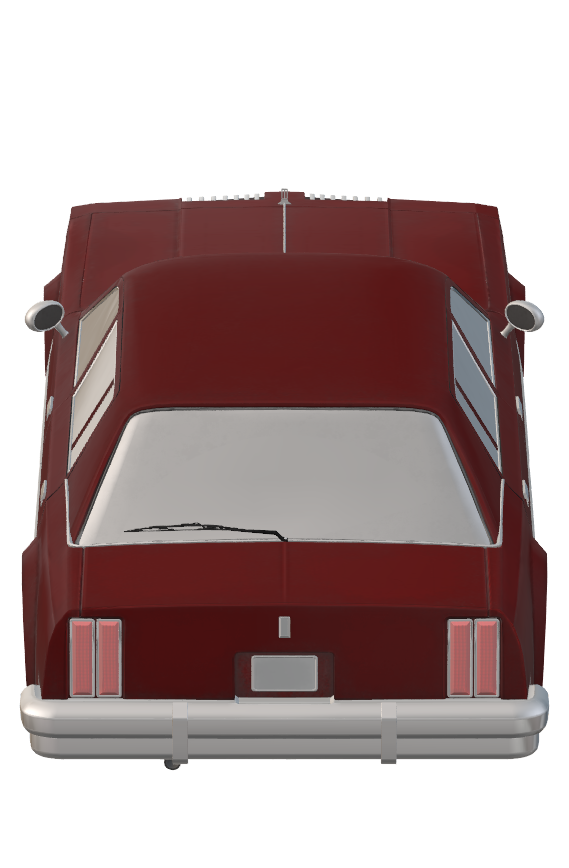 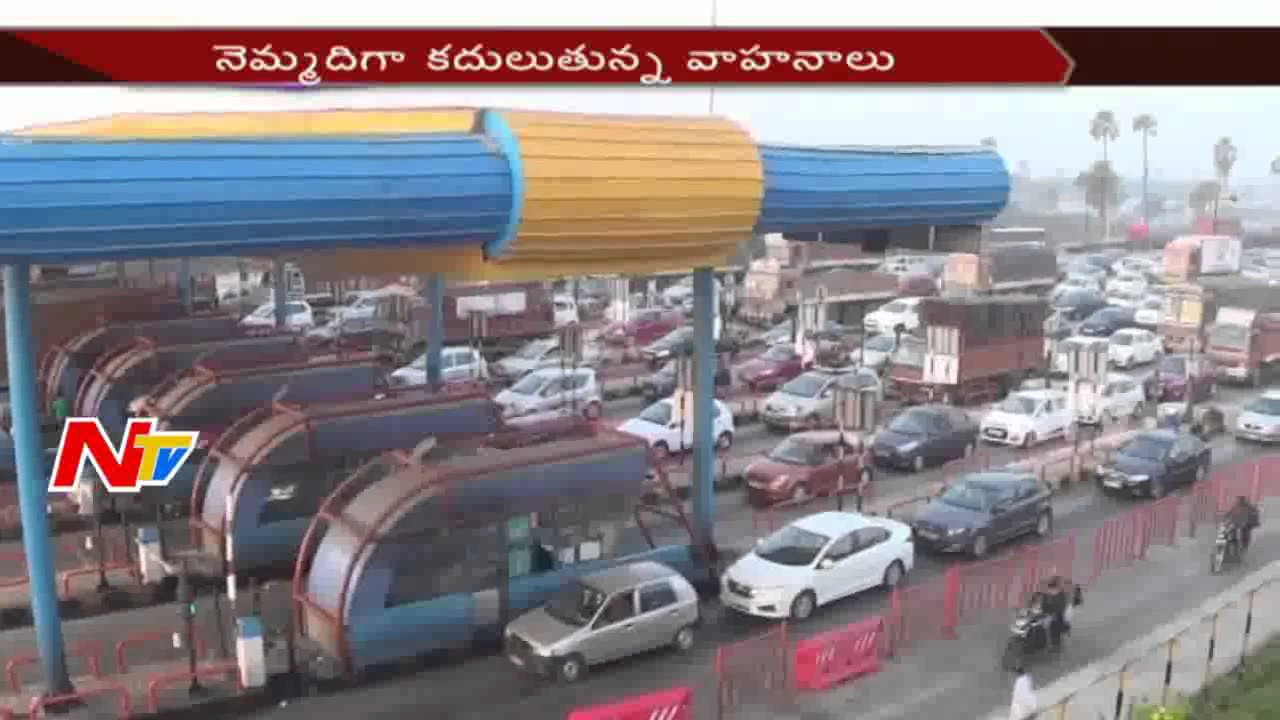 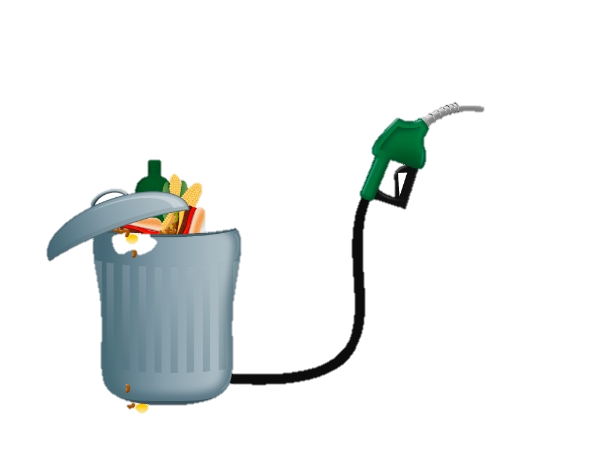 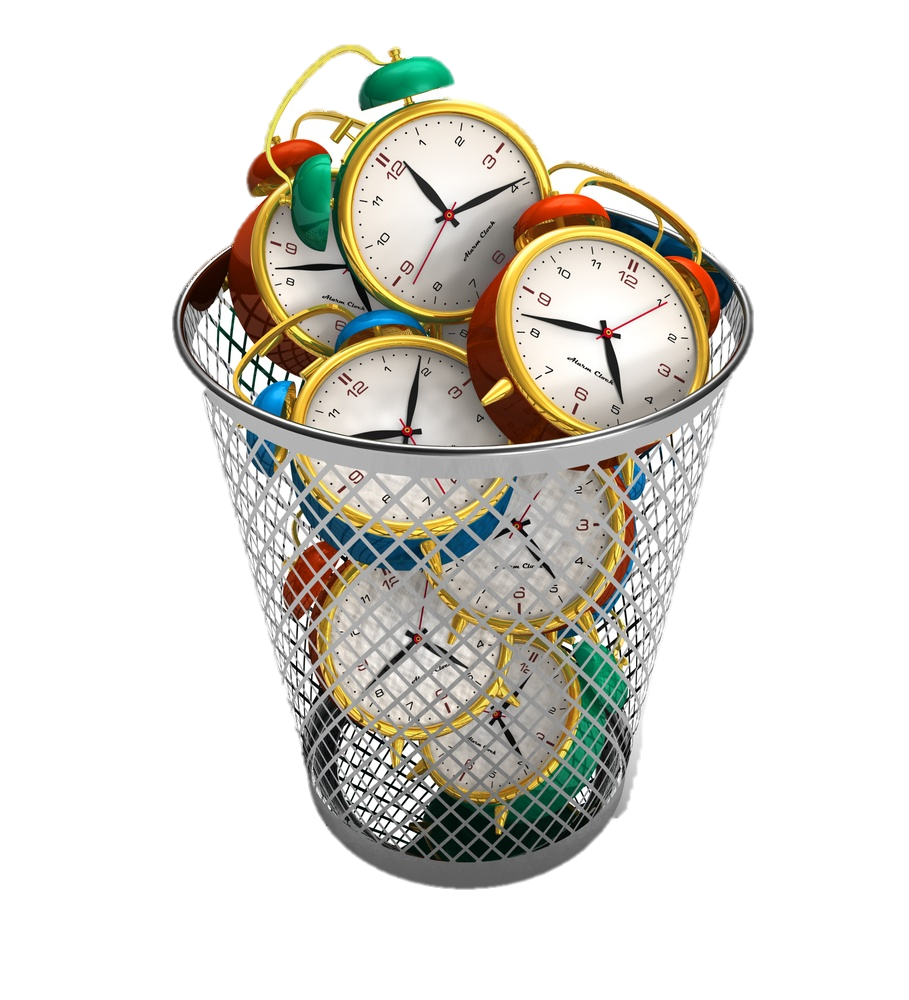 FUEL WASTAGE
₹ 27,000 Crores!!
+
₹ 60,000 Crores!!
CORRUPTION
₹ 5,000 Crores!!
₹ 10,000 Crores!!
Abstract
Allows vehicles to pass automatically
Records vehicle details that pass through
Report Generation
Problem Definition
Wastage
Time
Fuel
Money
Eliminates these problems by automating the process
Formation of an LPR system with a combination of high 
Speed cameras and RFID Sensors
Scope
To make an efficient, fully functioning,  Automated Toll Management System
Aid the users with the registration process
Create a Transaction / Lane Management Module that logs all activities in a toll lane
Generation of Reports
Review of Literature
1) Terminologies in Toll Collection Systems:
ETC ( Electronic Toll Collection )
FASTag
Pay By Phone
2) RFID
ETC
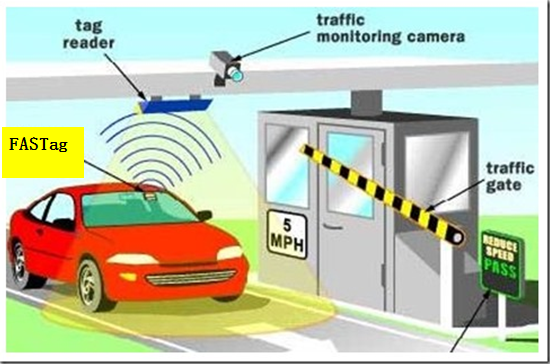 Capable of electronically charging a toll to an established customer account 
The system can determine whether a passing car is registered
It automatically charges registered vehicles
Alerts Local Highway Patrol about unregistered vehicles.
NOTE: Users will still have to stop, since the need for barricades still exists
FASTag
It is used in the implementation of ETC
Uses RFID Technology 
Saves Fuel and Time
Linked to bank account
Disadvantage: If a user without a FASTag enters
the lane, it’ll create a commotion.
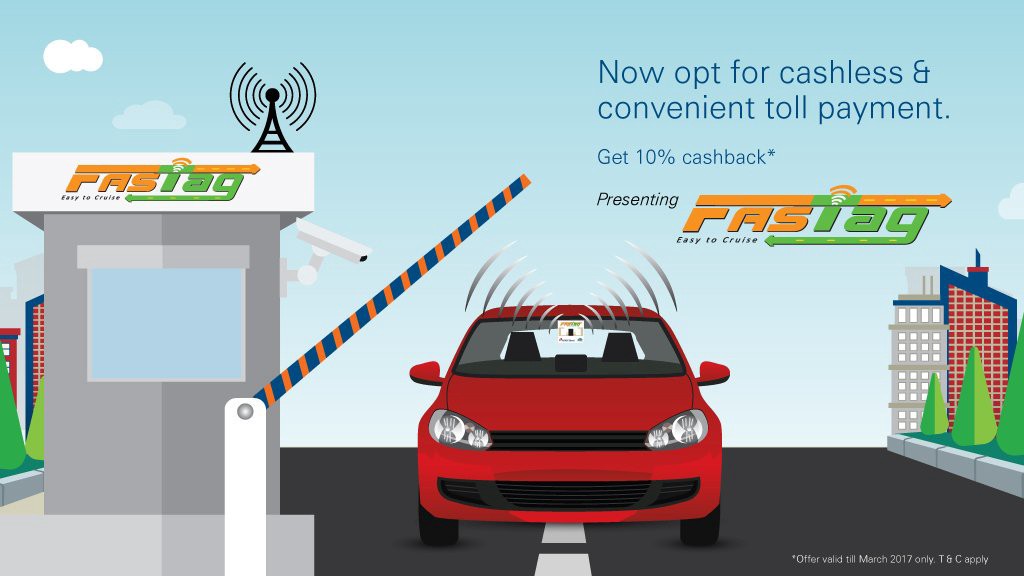 Pay By Phone
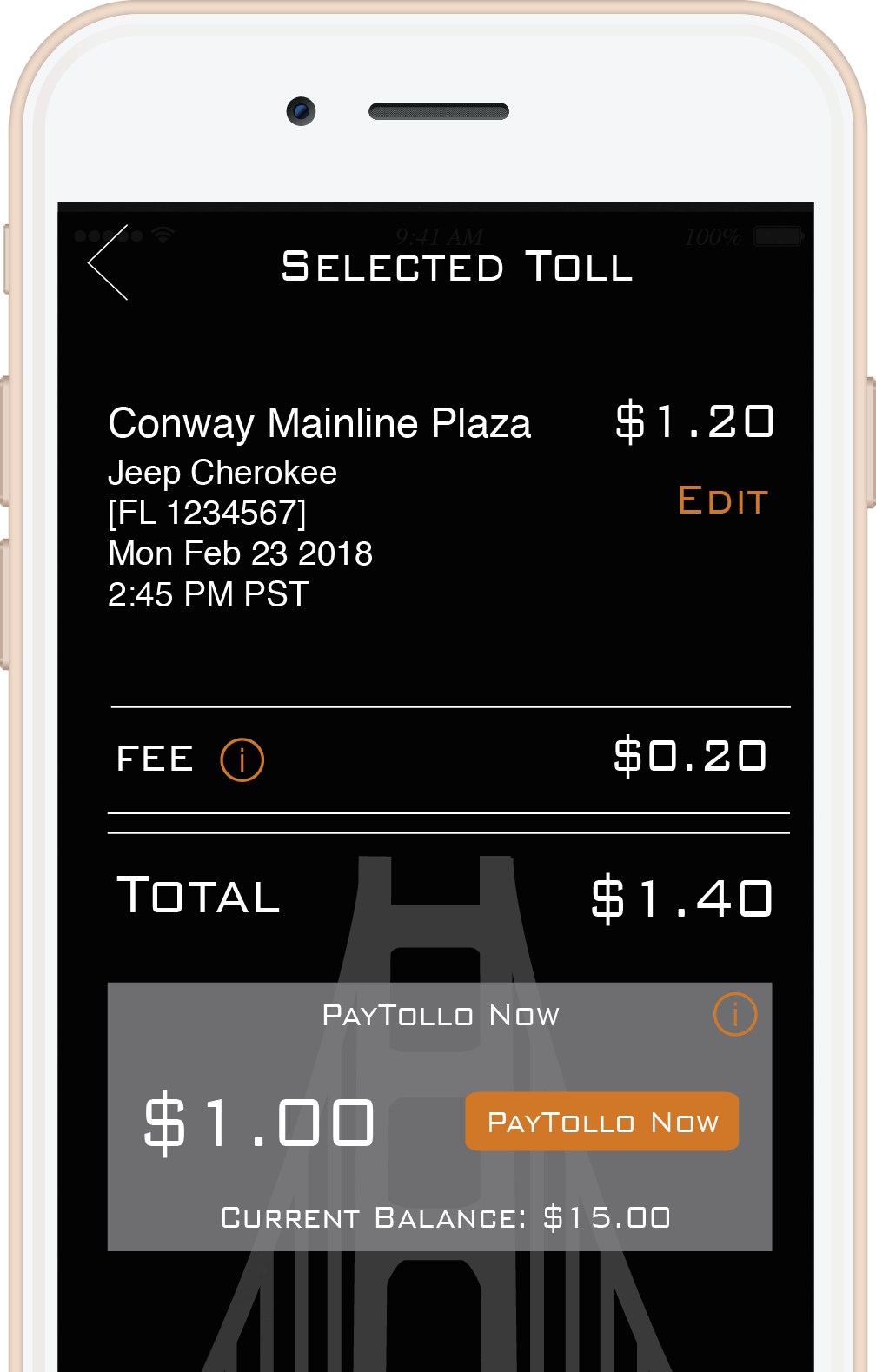 Payment done by a mobile application
Eliminates the use for manned transactions
Disadvantage: The hassle of having the application, keeping the phone on all the time
RFID
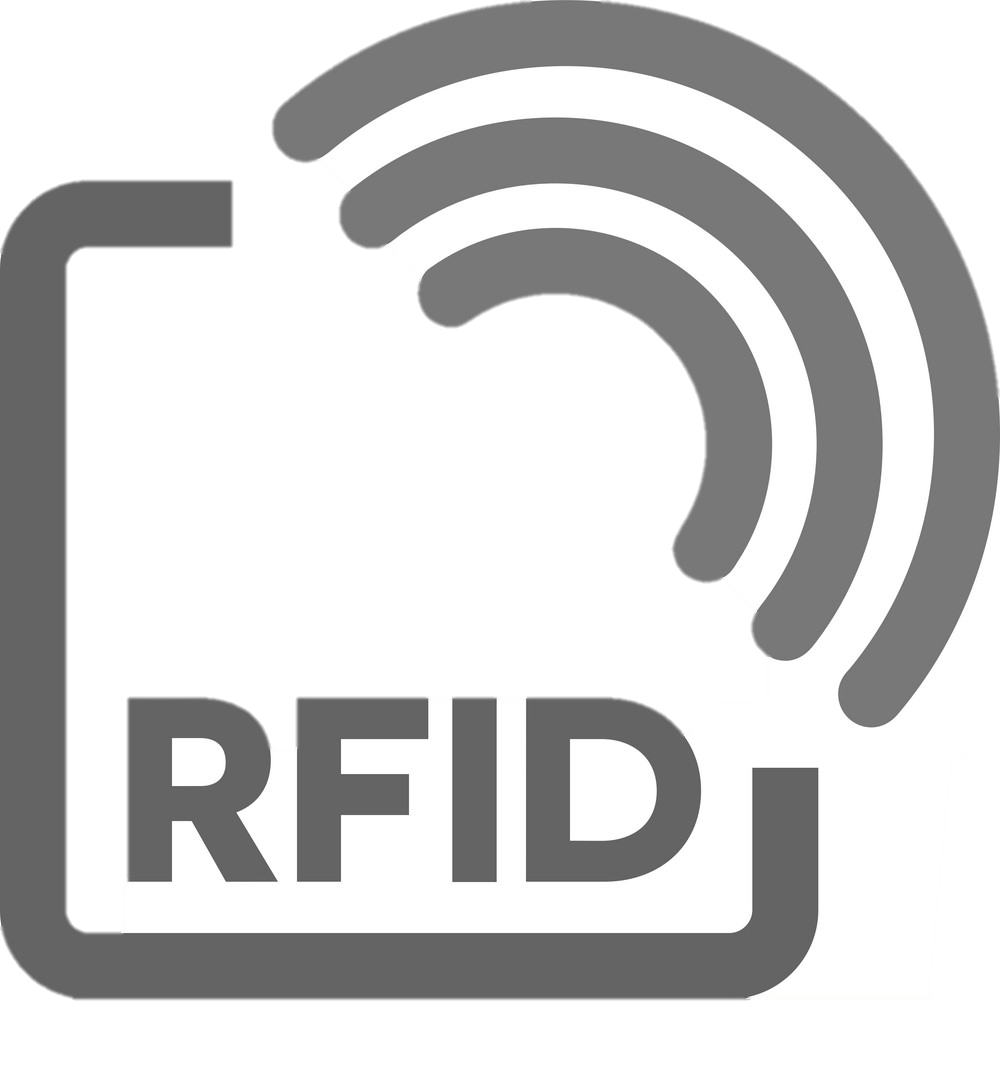 Carries upto 2000 bytes of data
Saves the same purpose as a barcode or the magnetic strip on credit / debit / atm cards	
The RFID device must be scanned to retrieve information stored in it
With advancement in technology, RFID equipments are becoming more affordable
Data collected by RFID is accurate, and fast to scan
Design
Our Automates Toll Management System has 4 major components:
Customer Service Portal
Ticket Generation / Lane Management
Report Generation
Theoretical Implementation
Hardware Requirements:
Primary and Backup Processing Units
RFID Scanners
High Speed Cameras
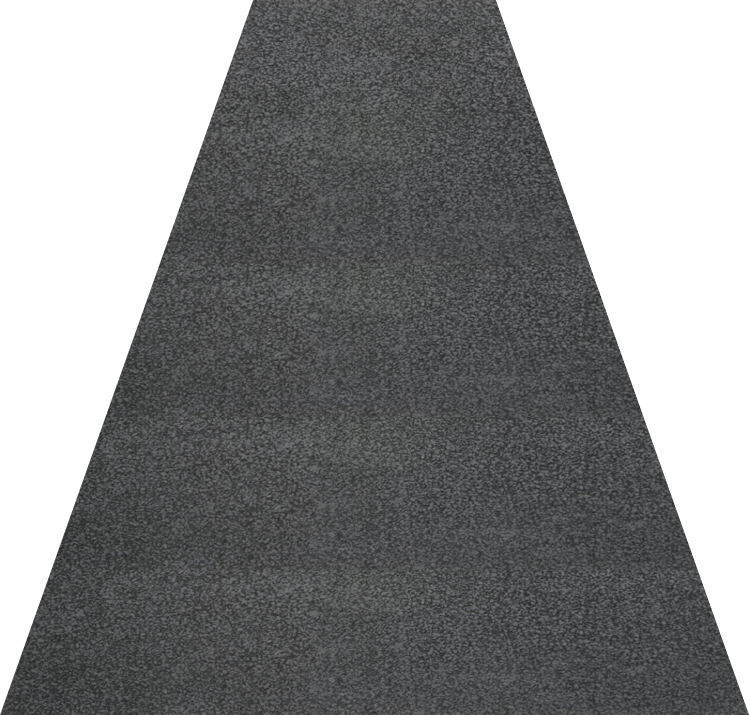 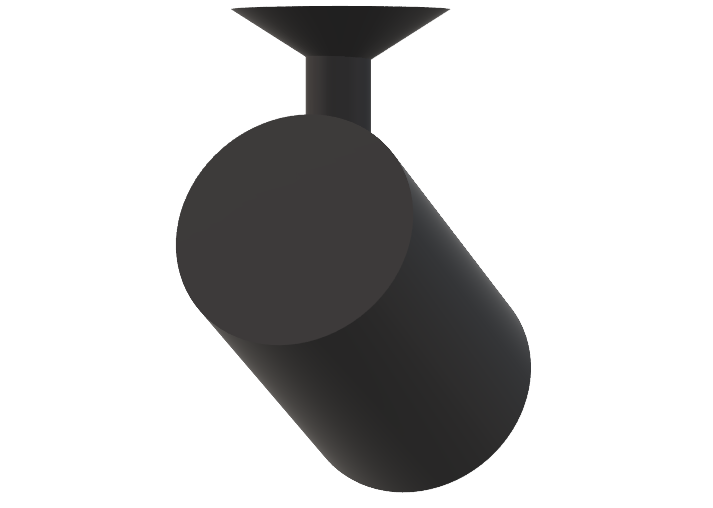 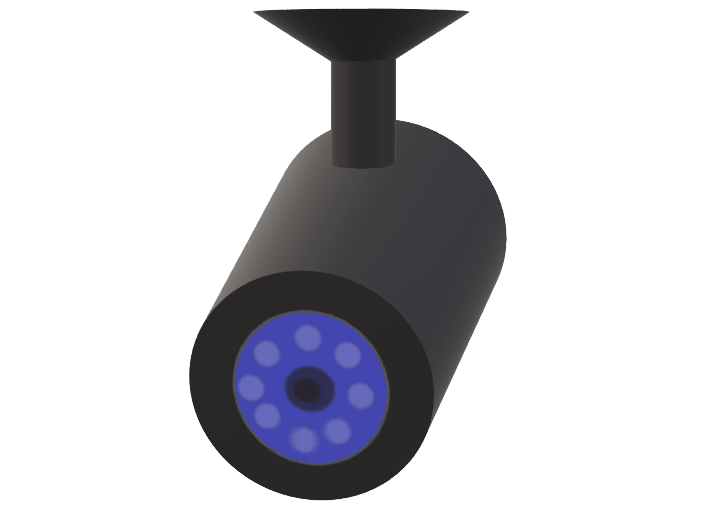 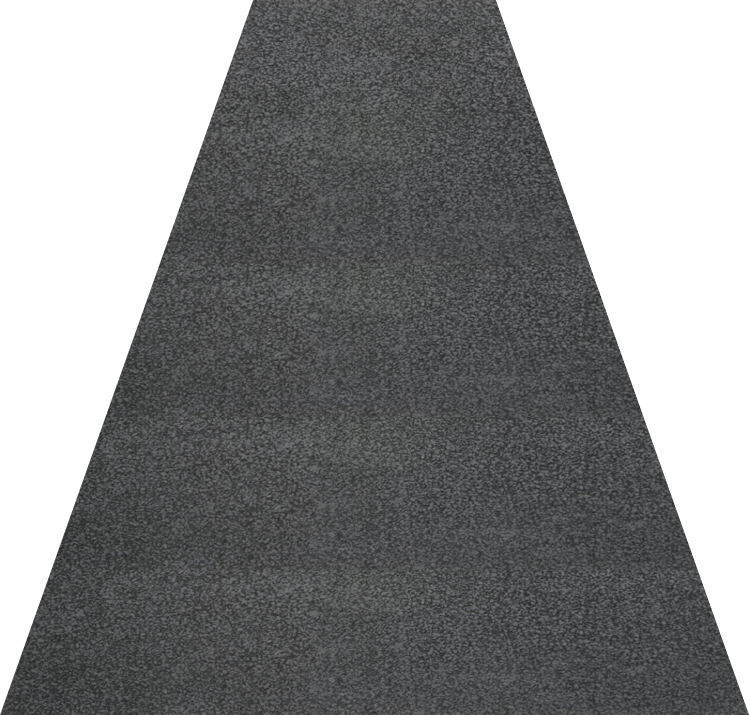 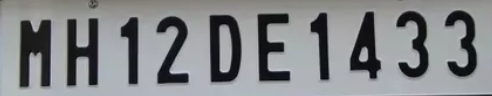 MH 12 DE 1433
MH 12 DE 1433
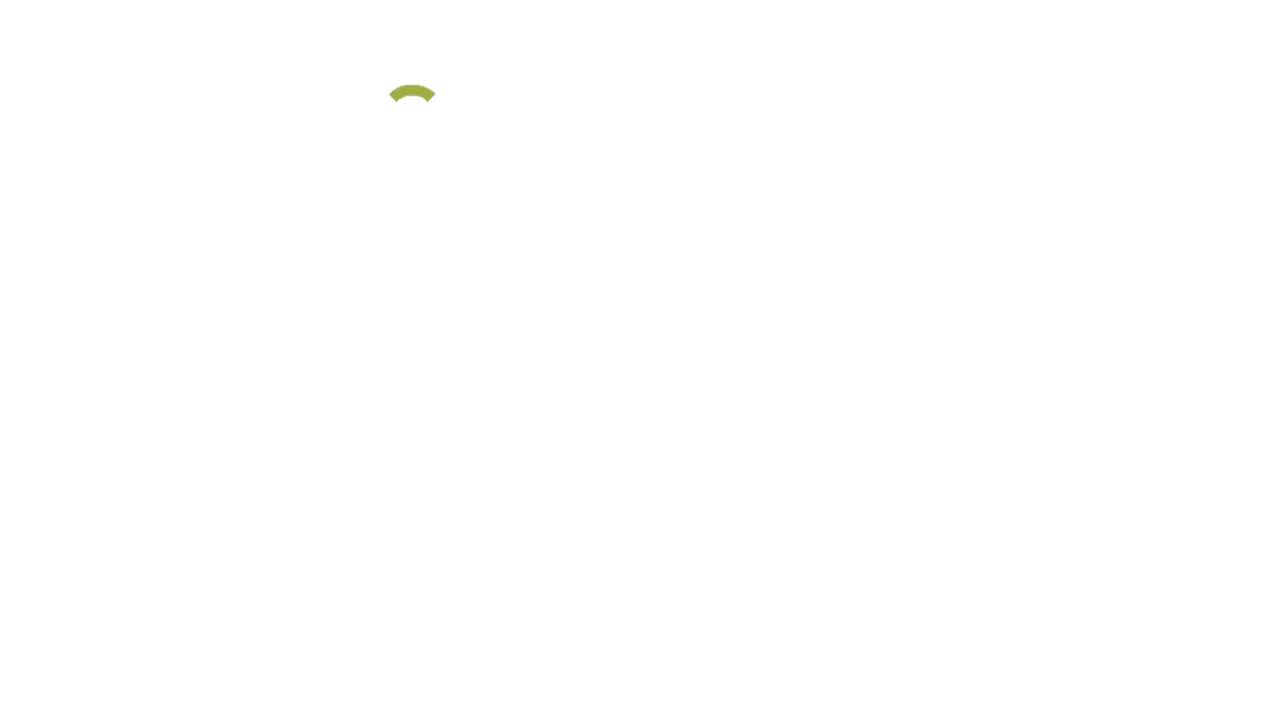 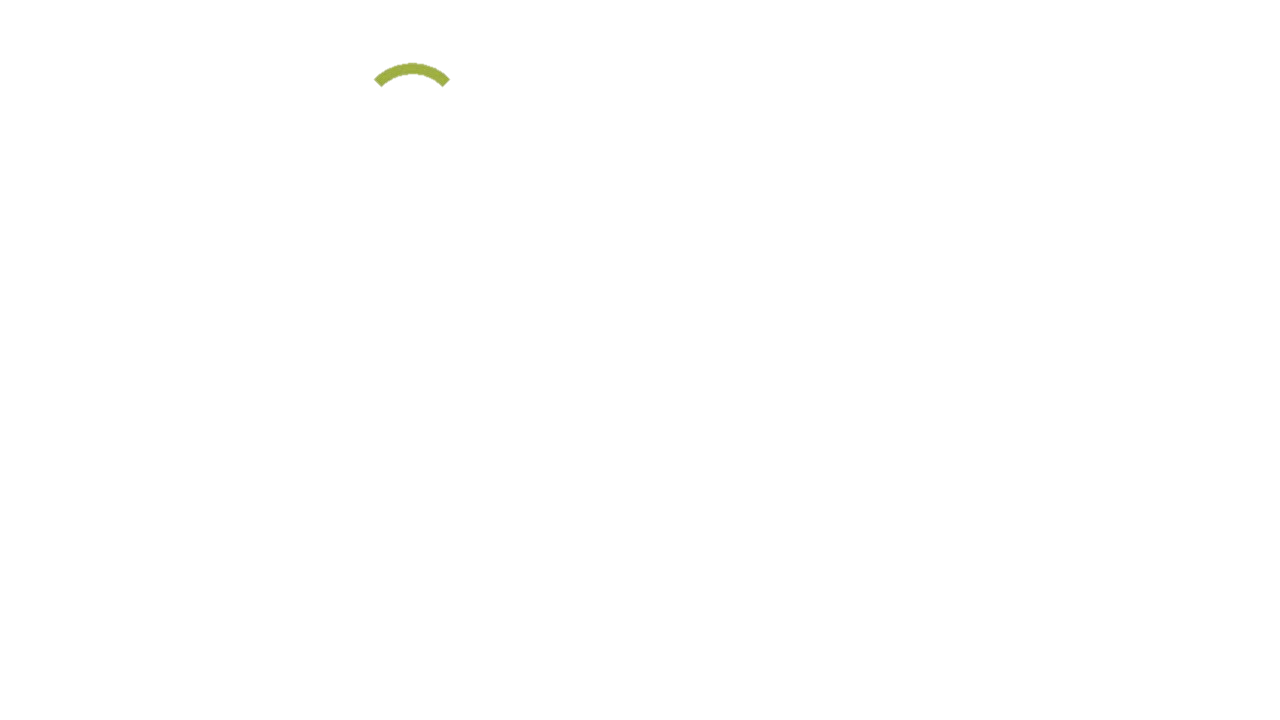 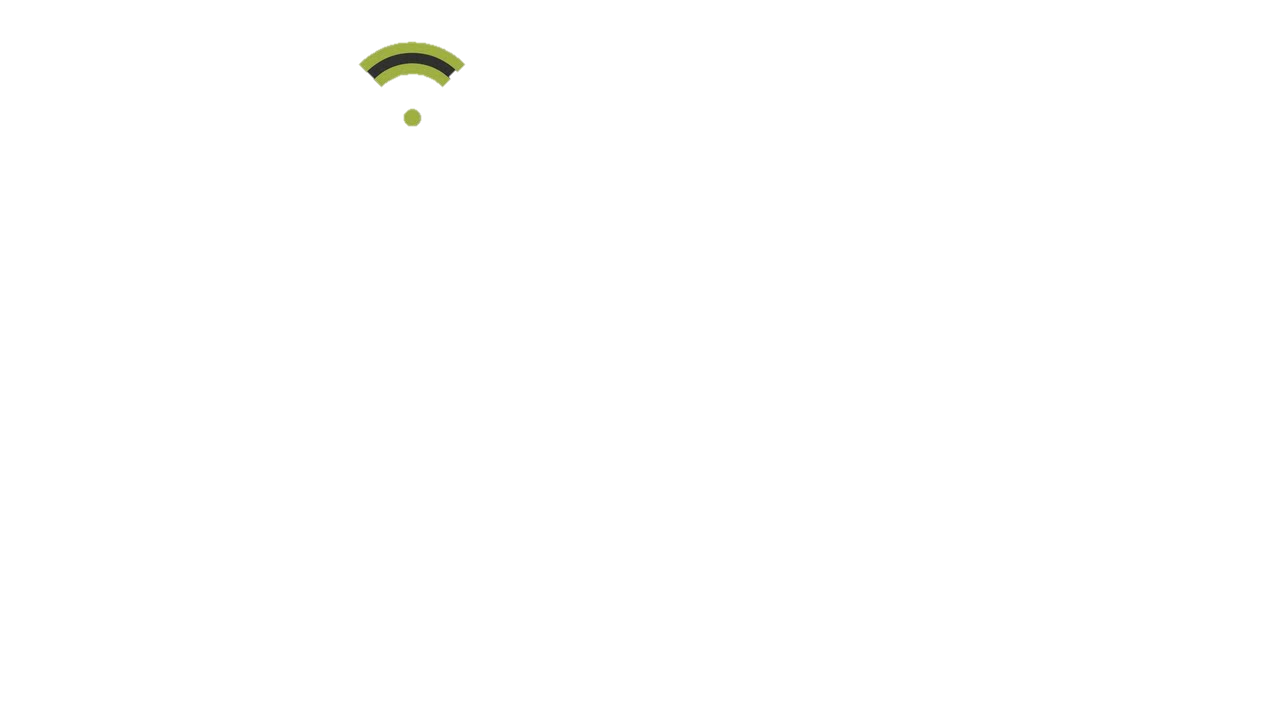 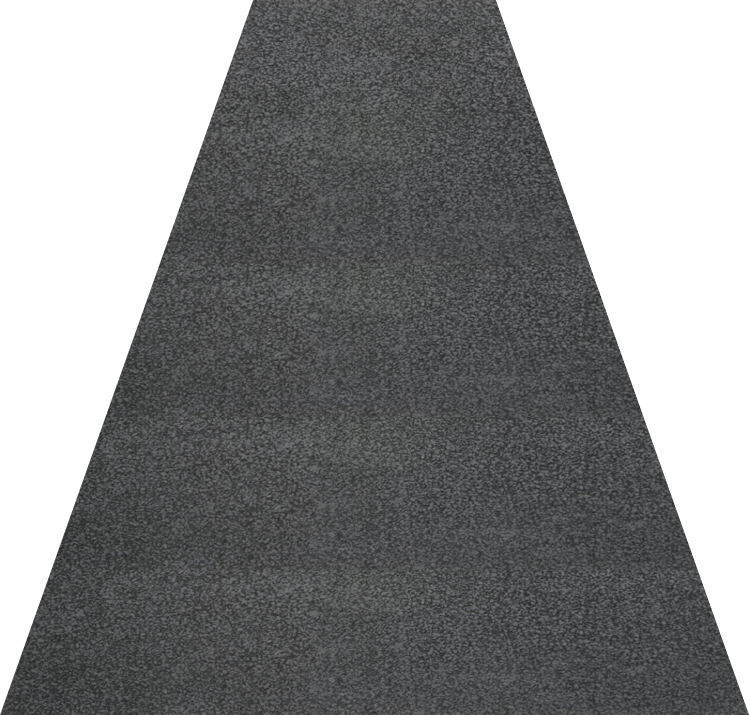 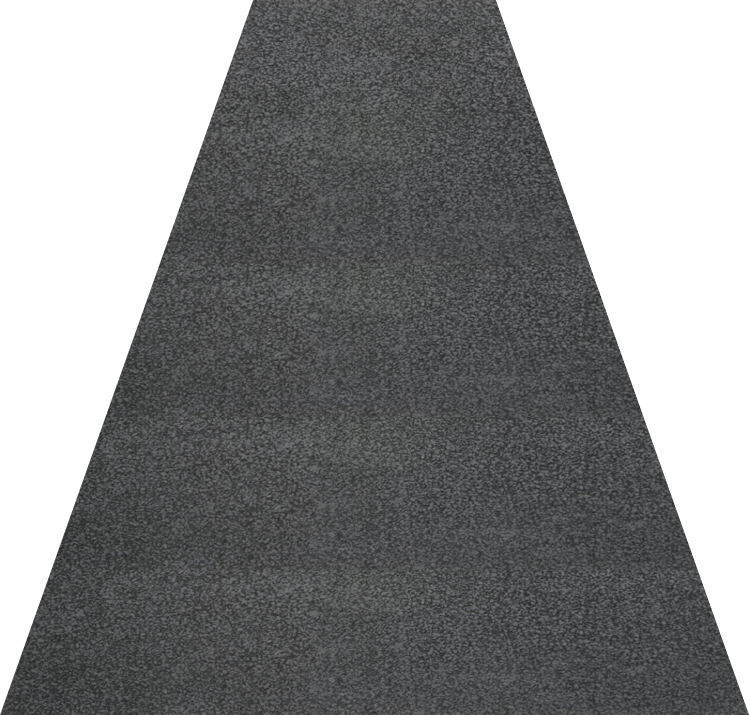 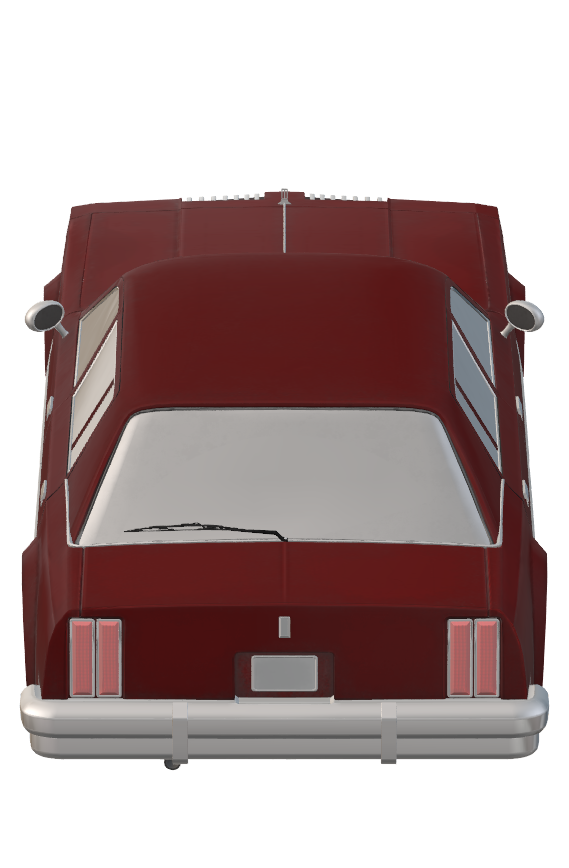 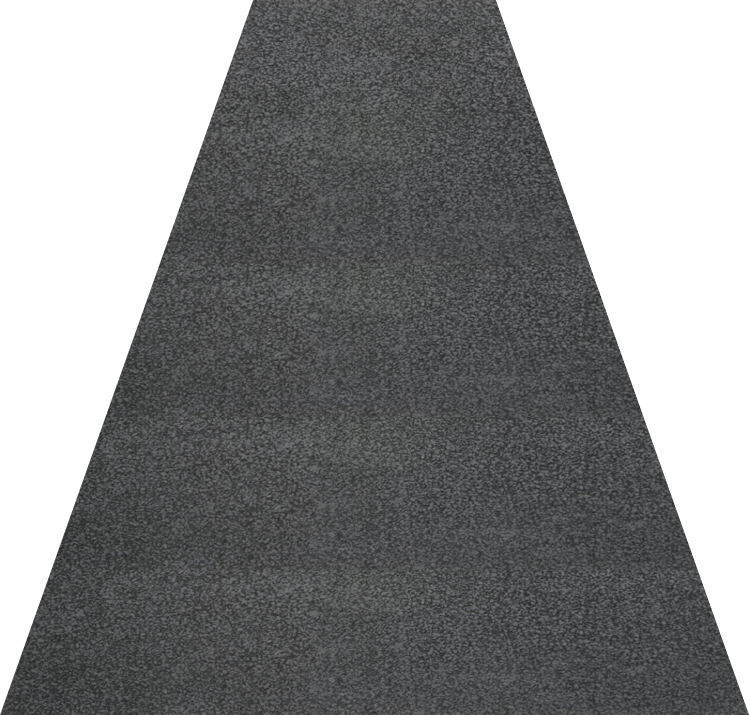 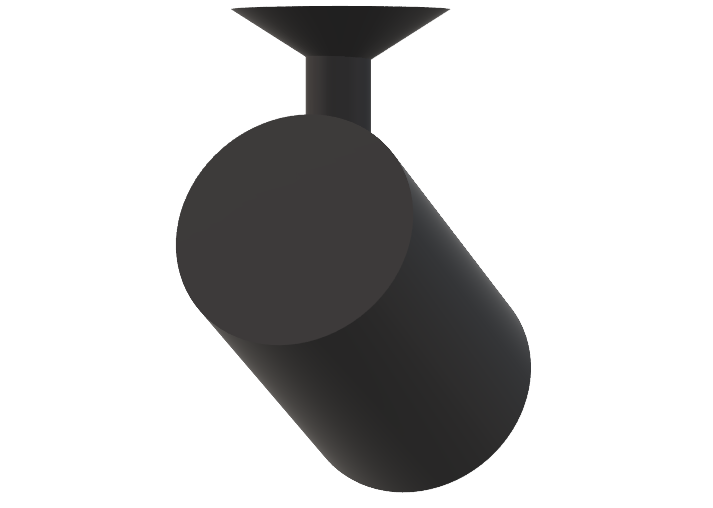 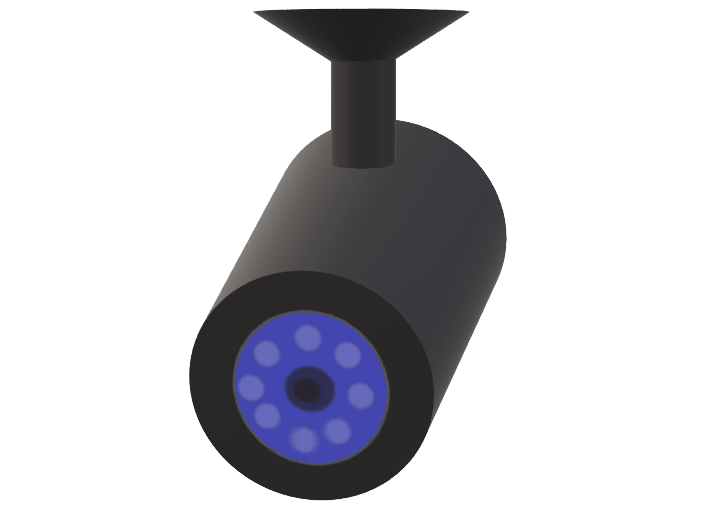 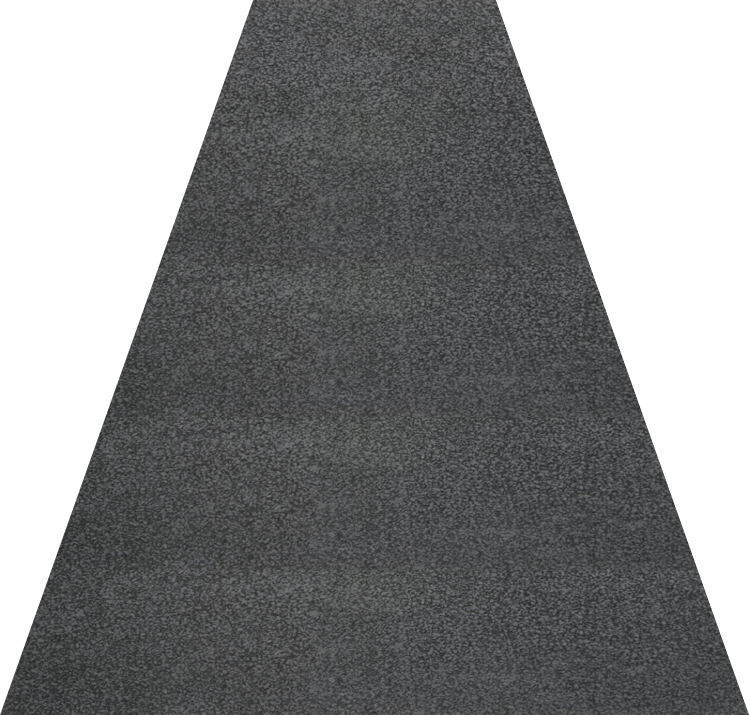 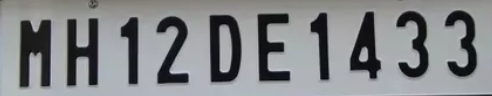 MH 12 DE 1433
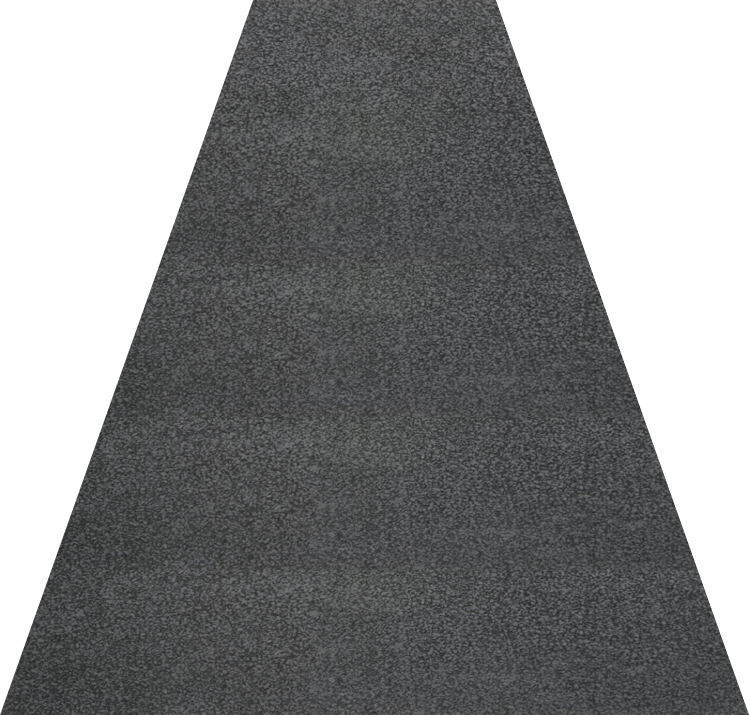 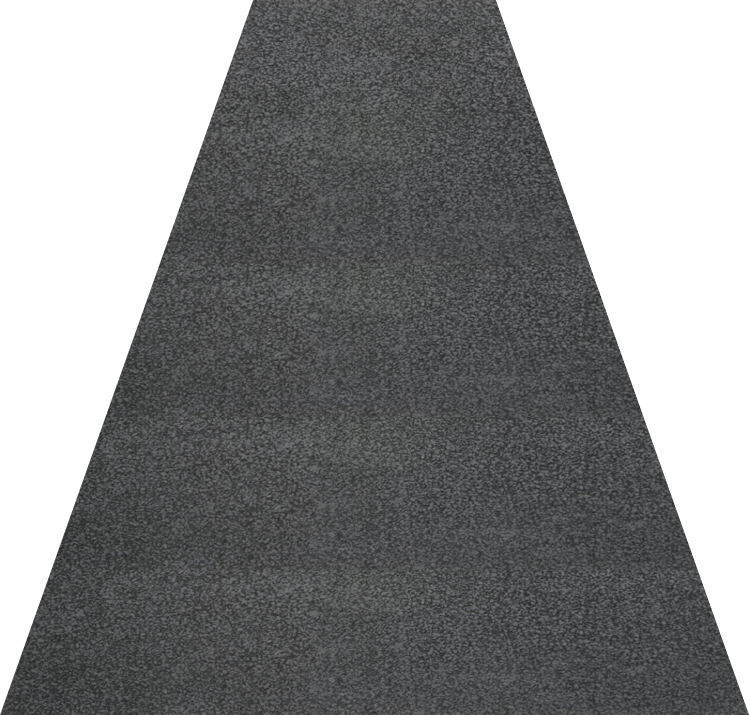 OUR IMPLEMENTATION
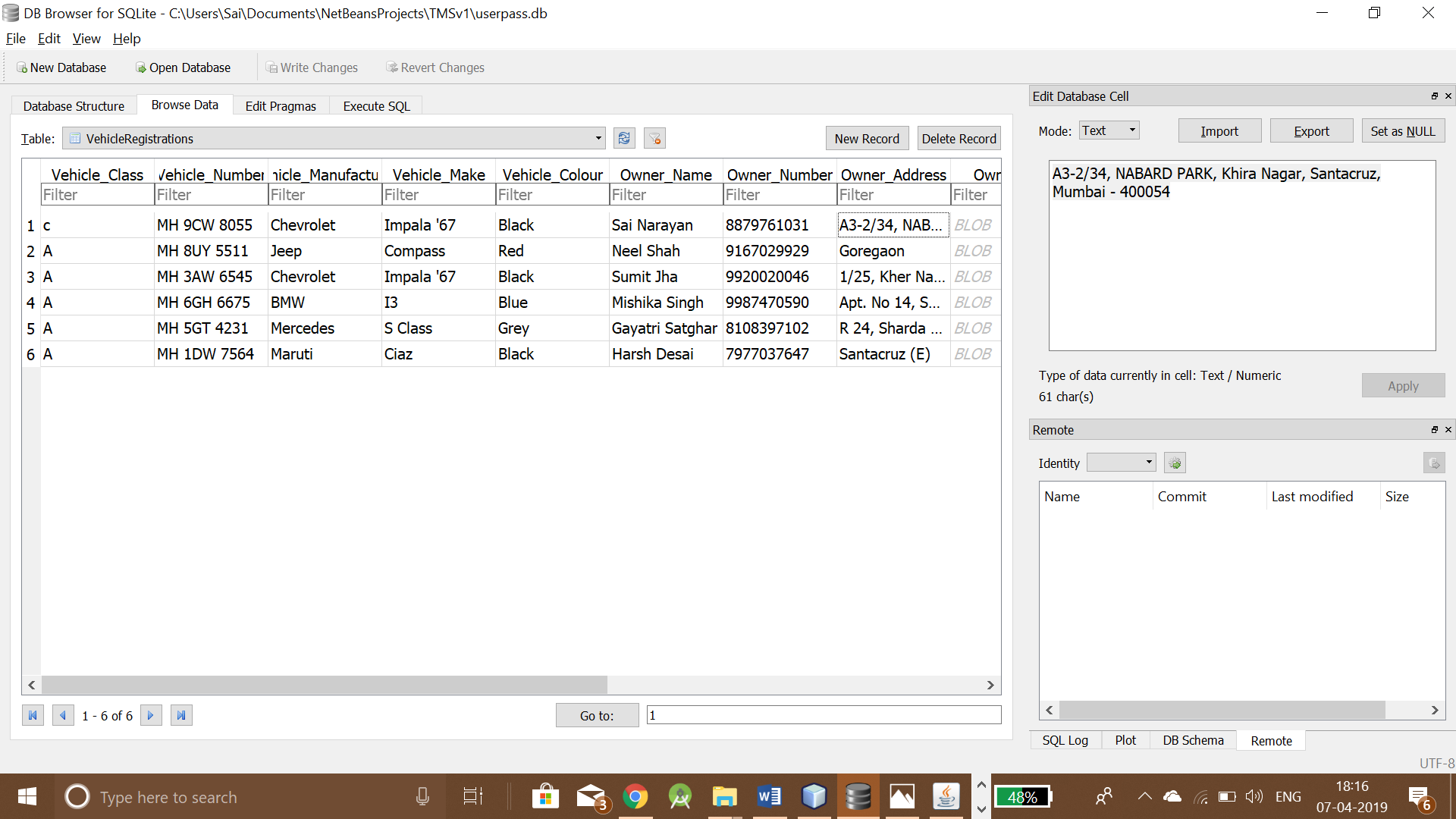 1. REGISTRATION
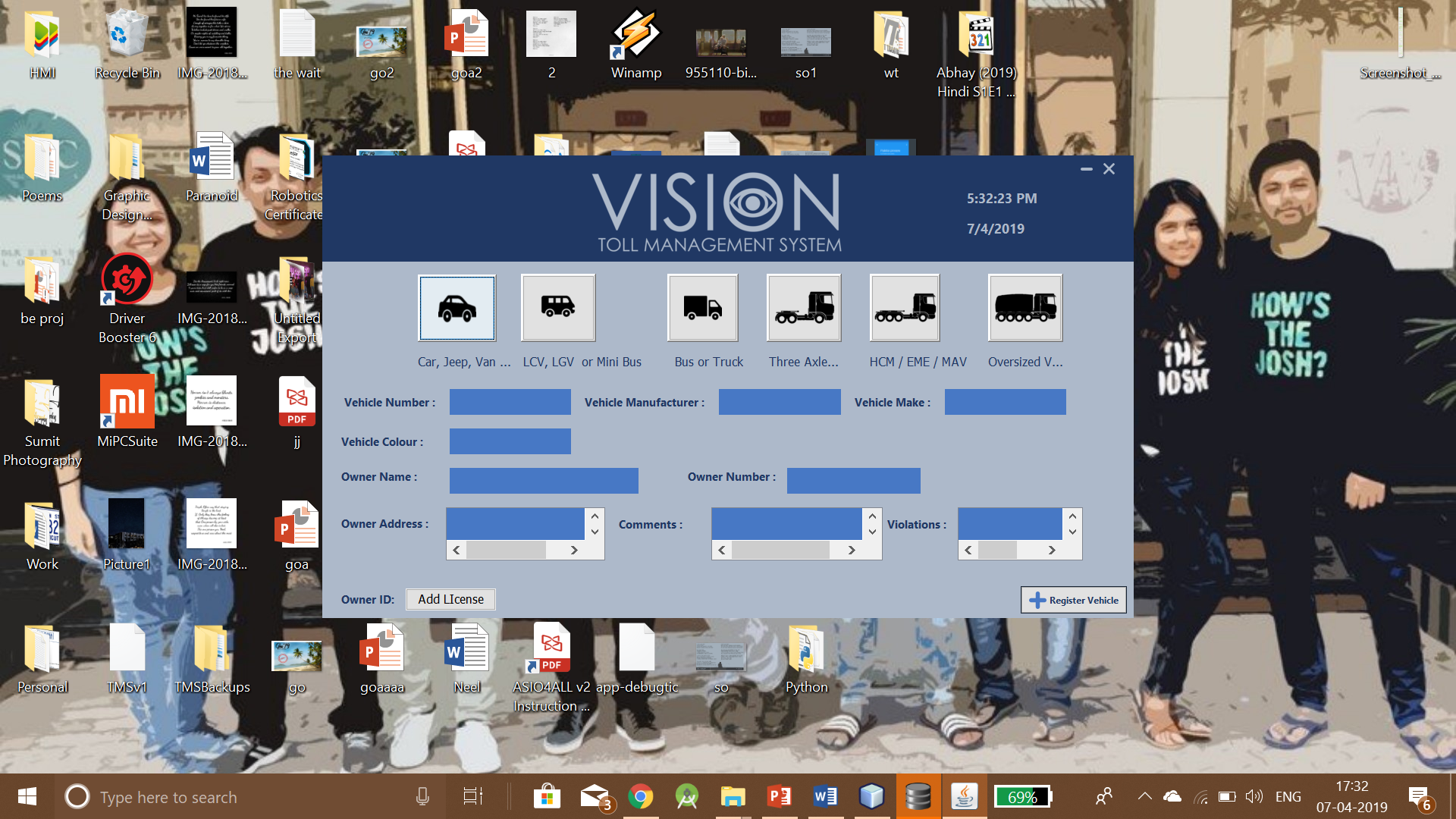 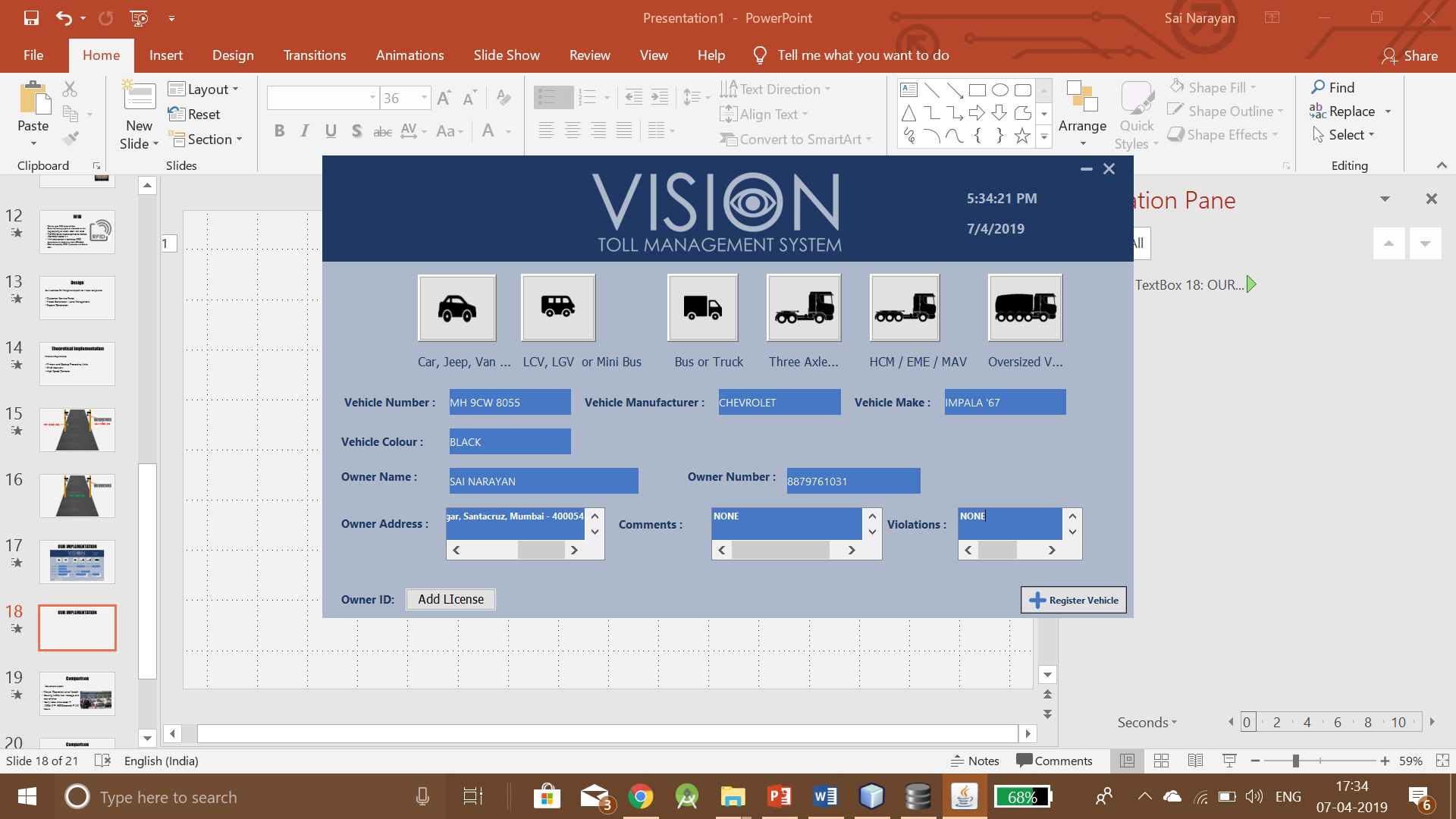 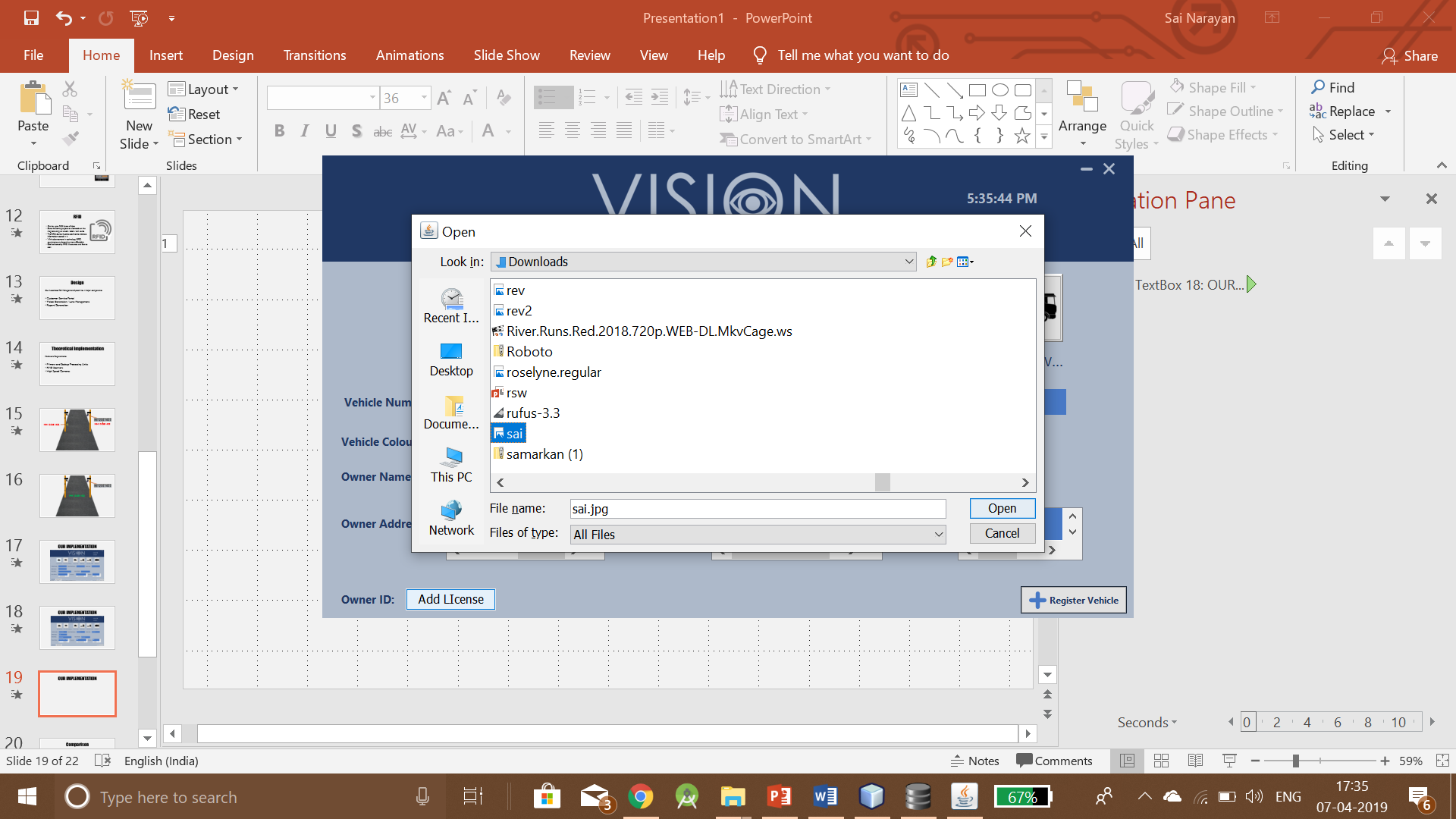 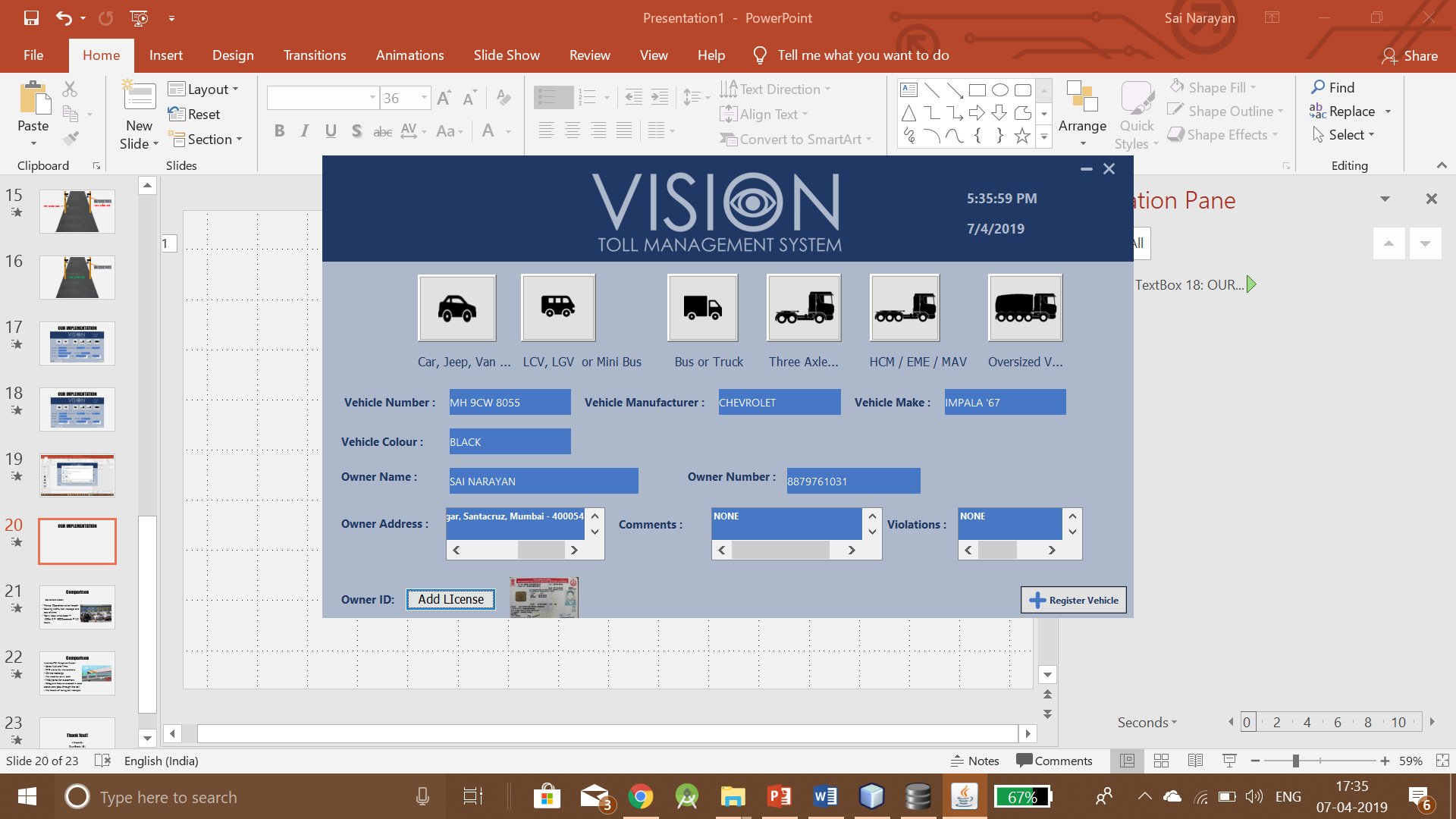 1.1) ADD VEHICLE DETAILS
1.2) ADD USER DETAILS
1.3) WRITING DATA ON RFID TAGS
OUR IMPLEMENTATION
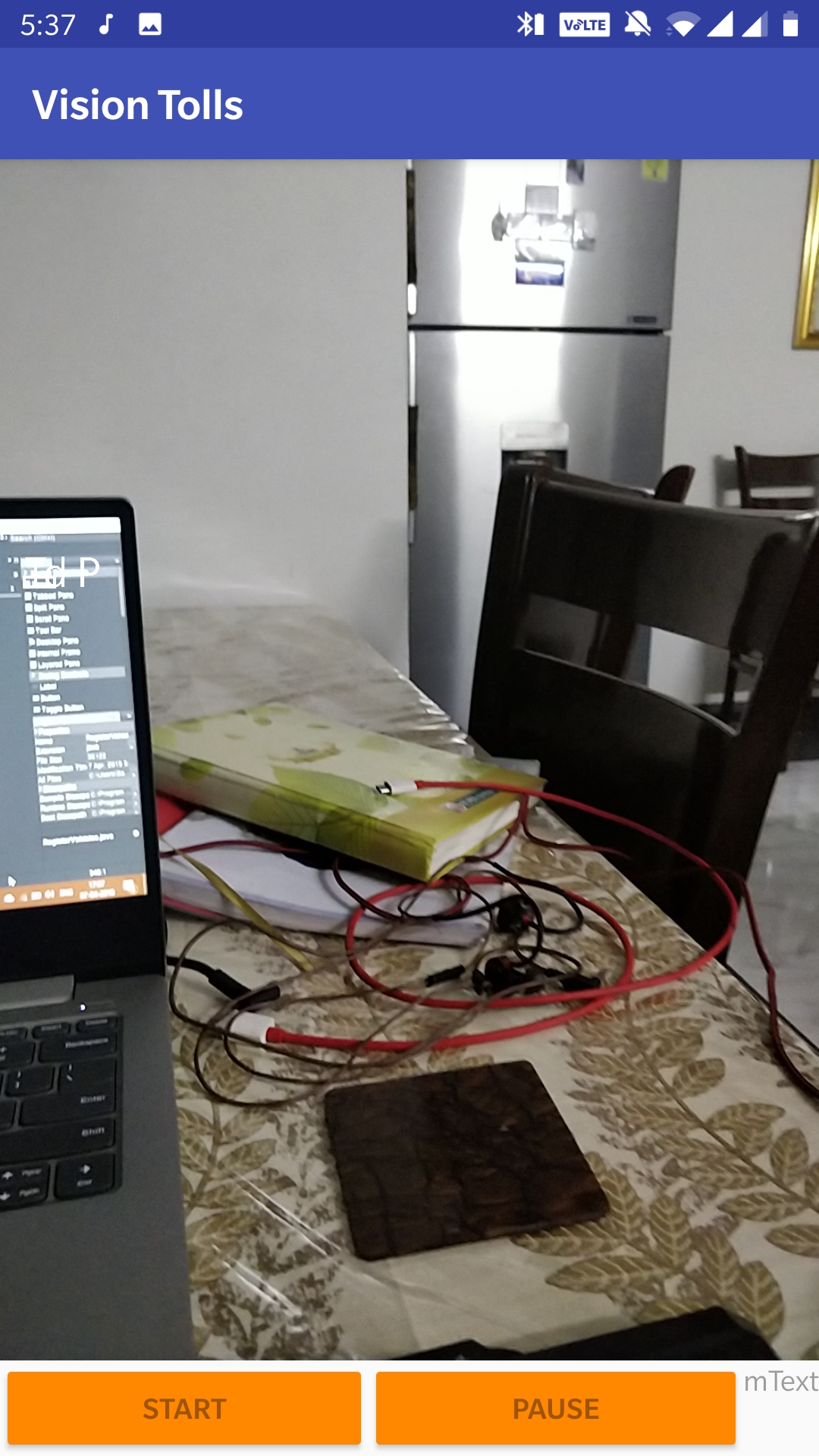 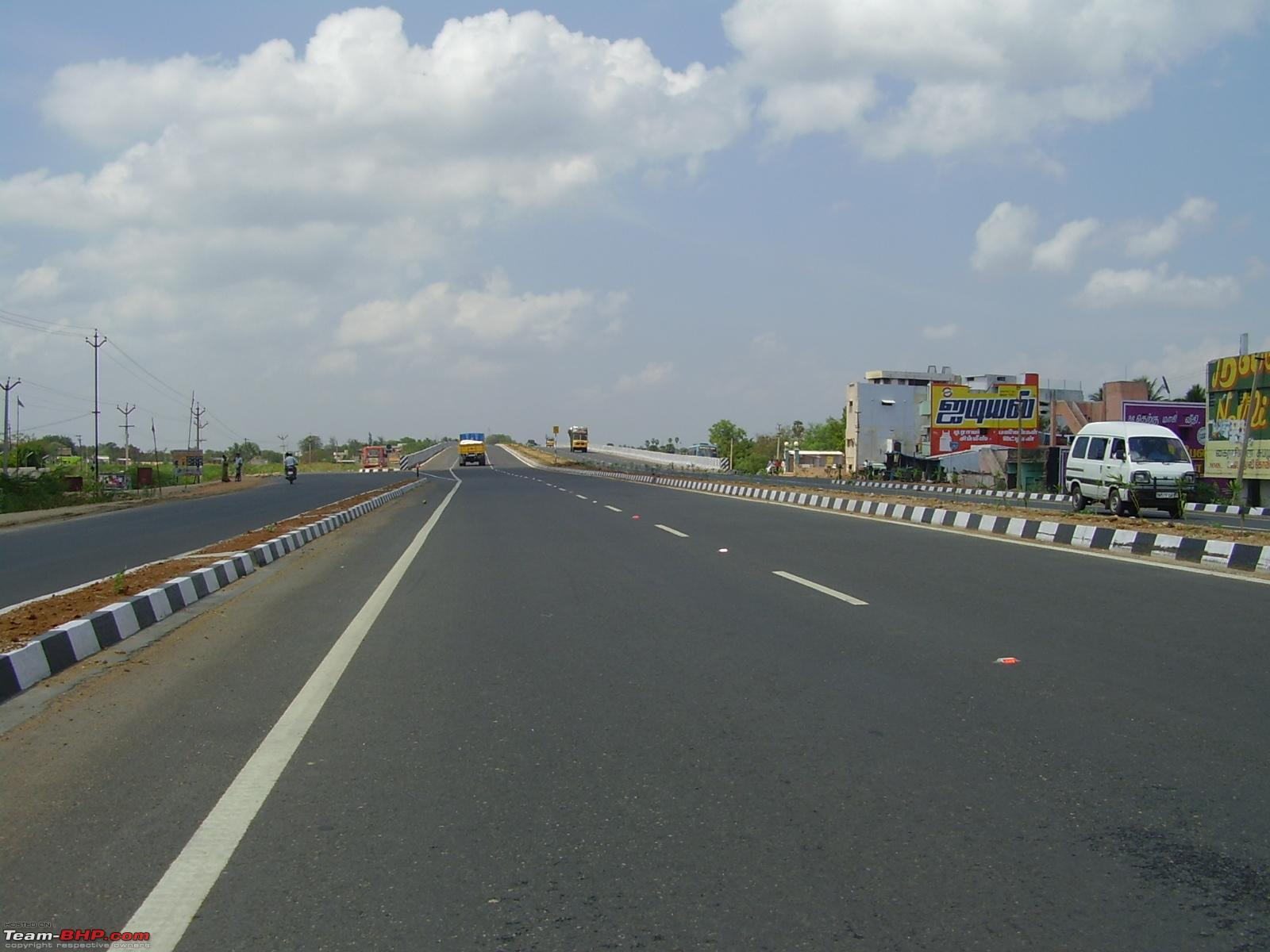 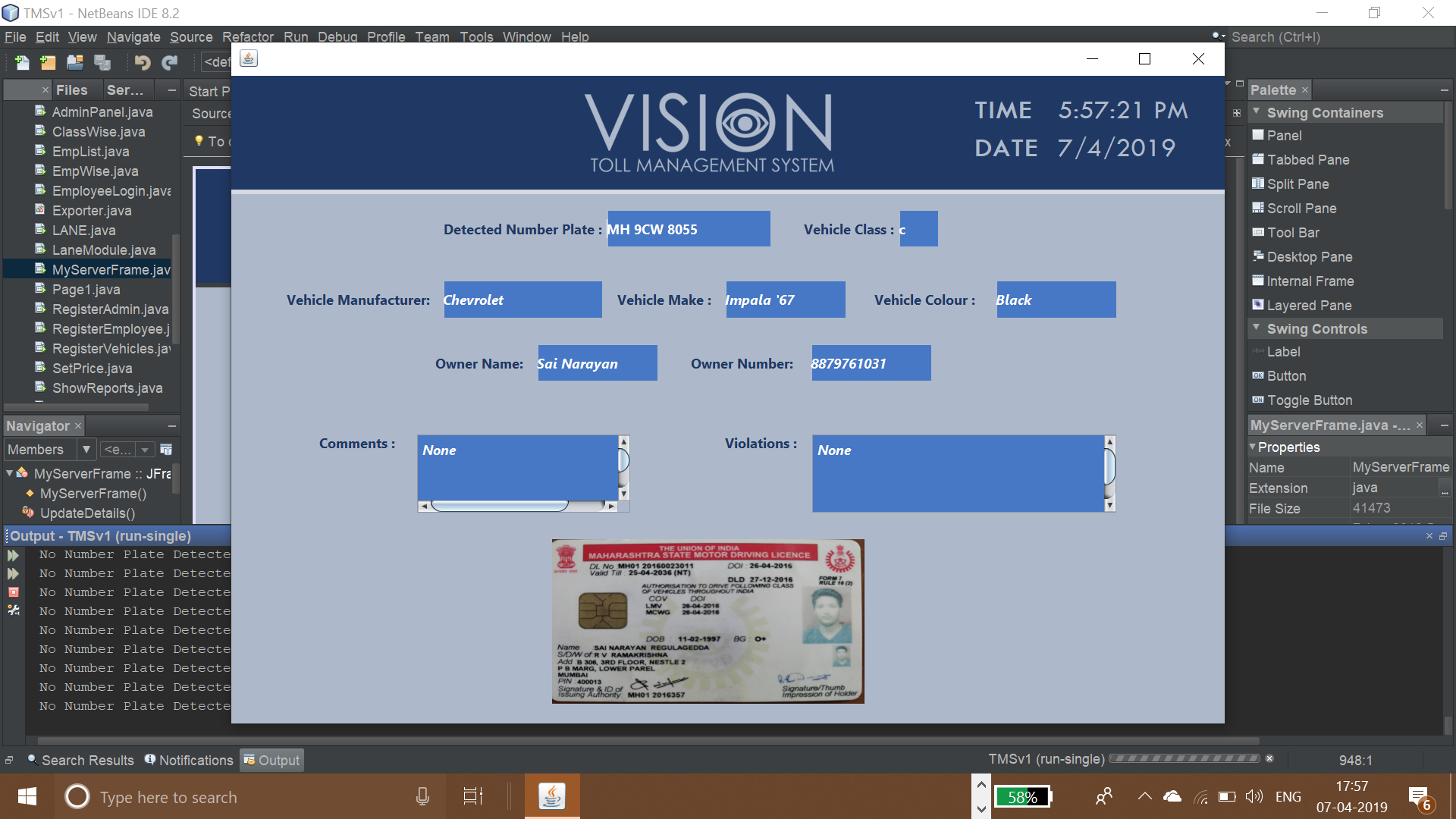 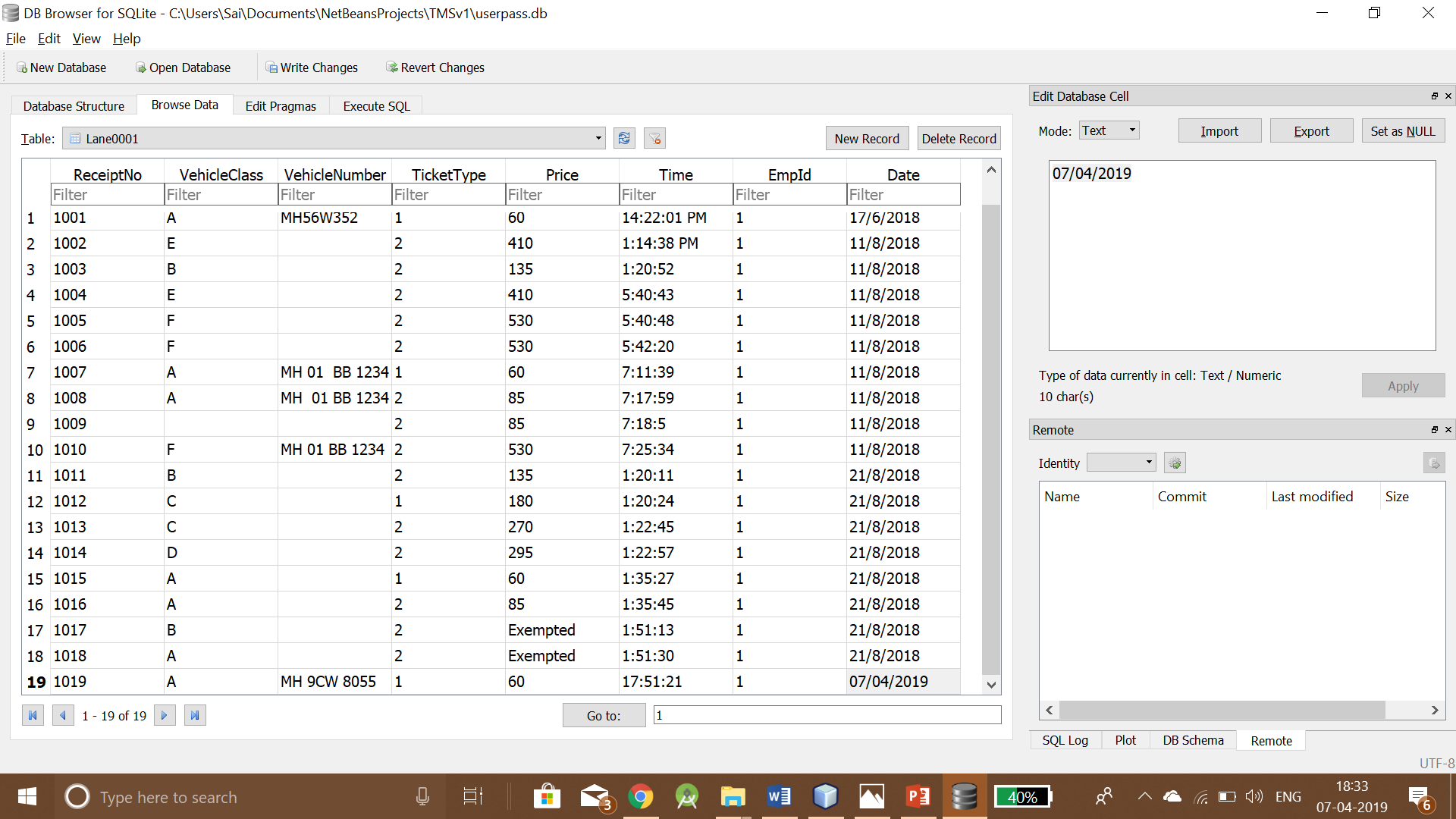 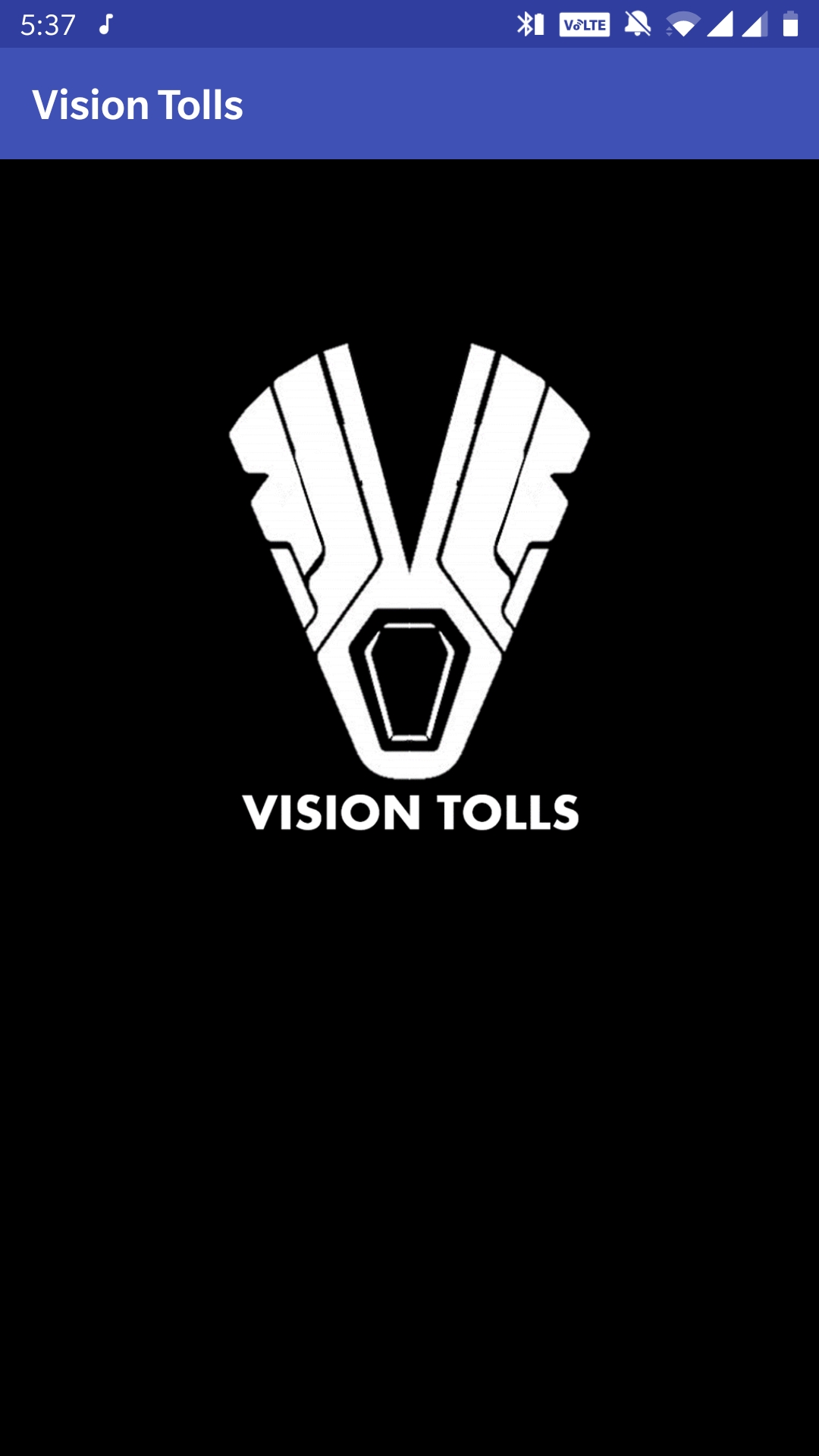 2. LANE MANAGEMENT
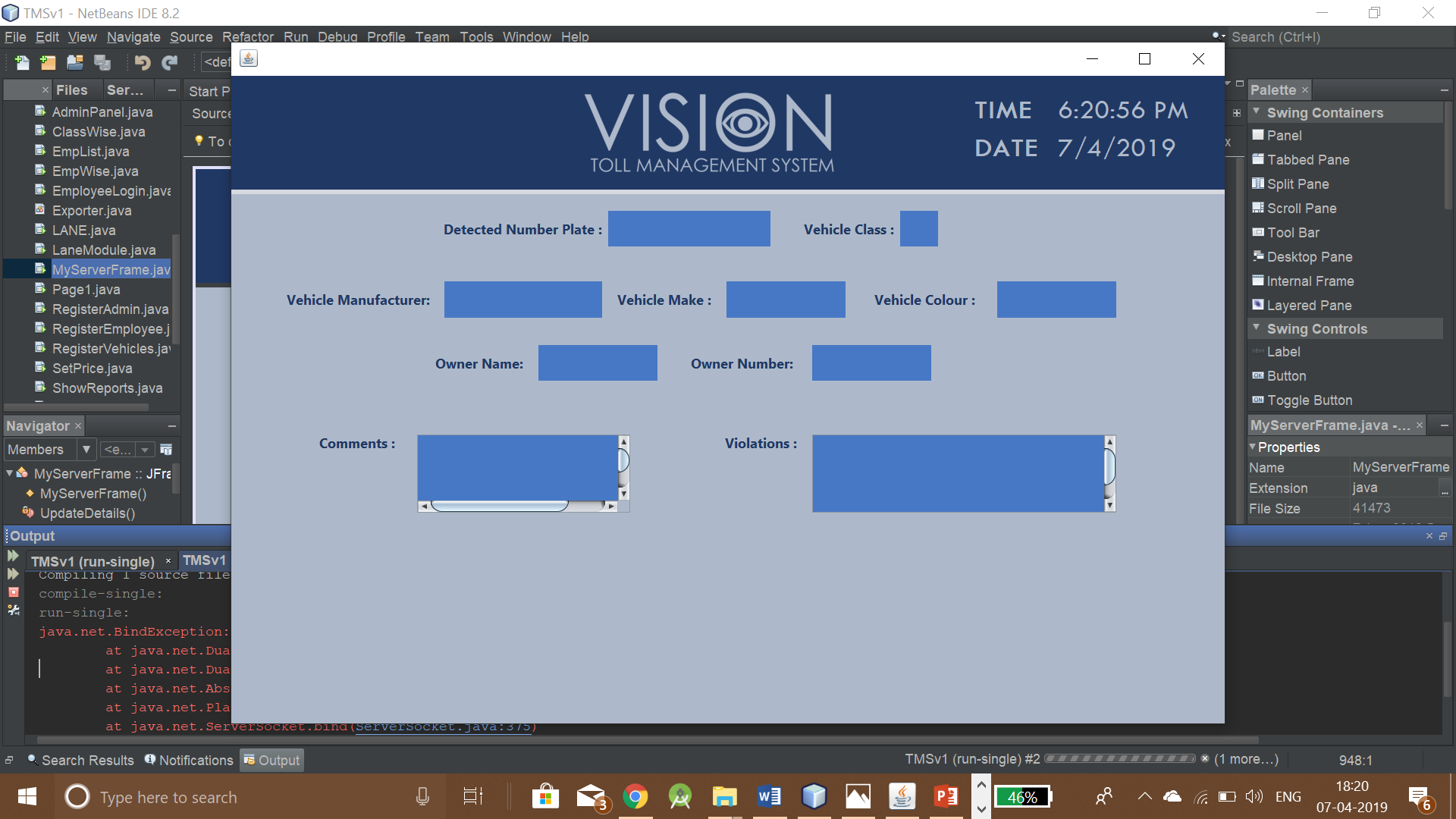 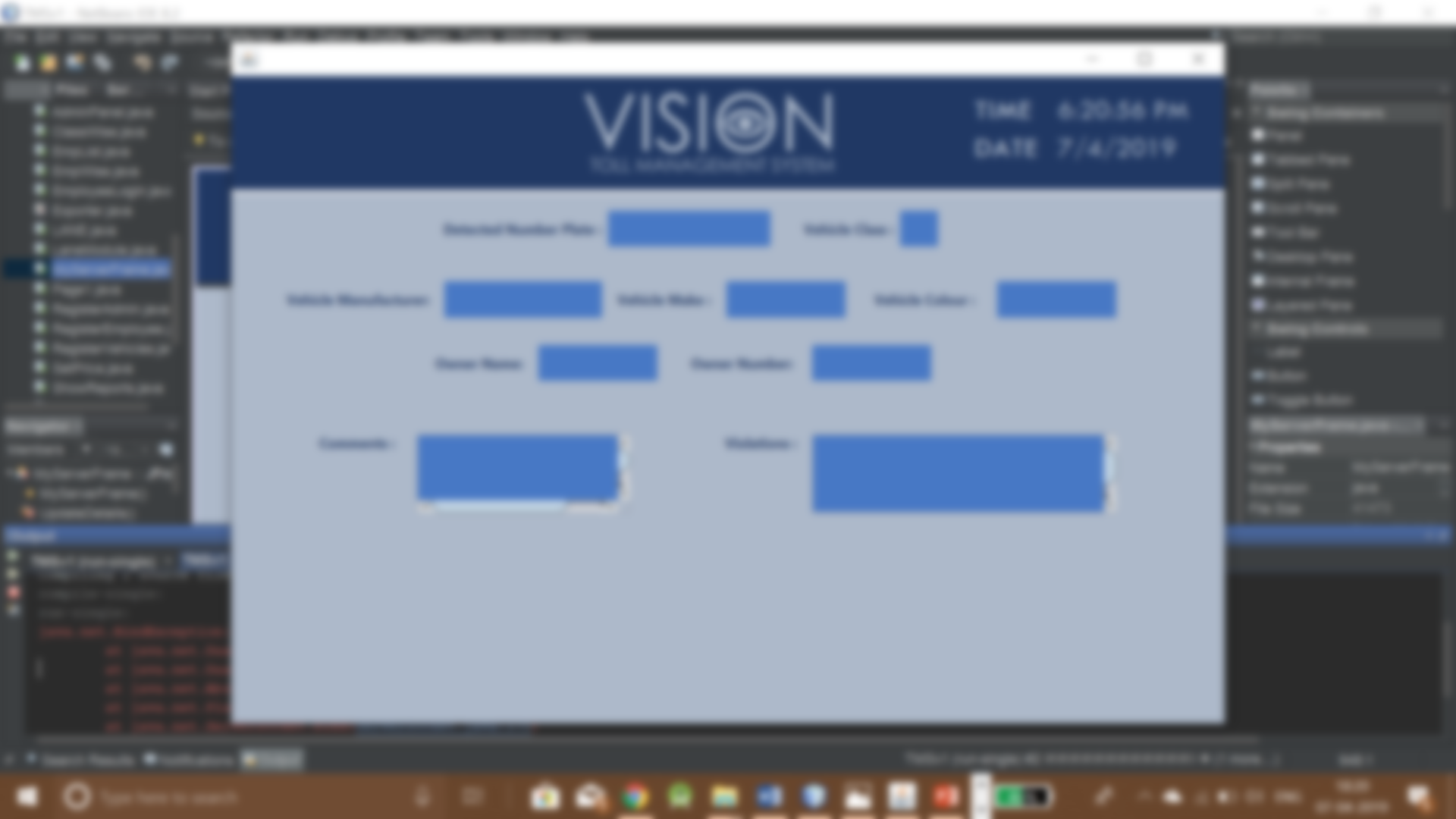 1.1) CAMERA MODULE
1.2) NUMBER PLATE DETECTION
(REAL-TIME)
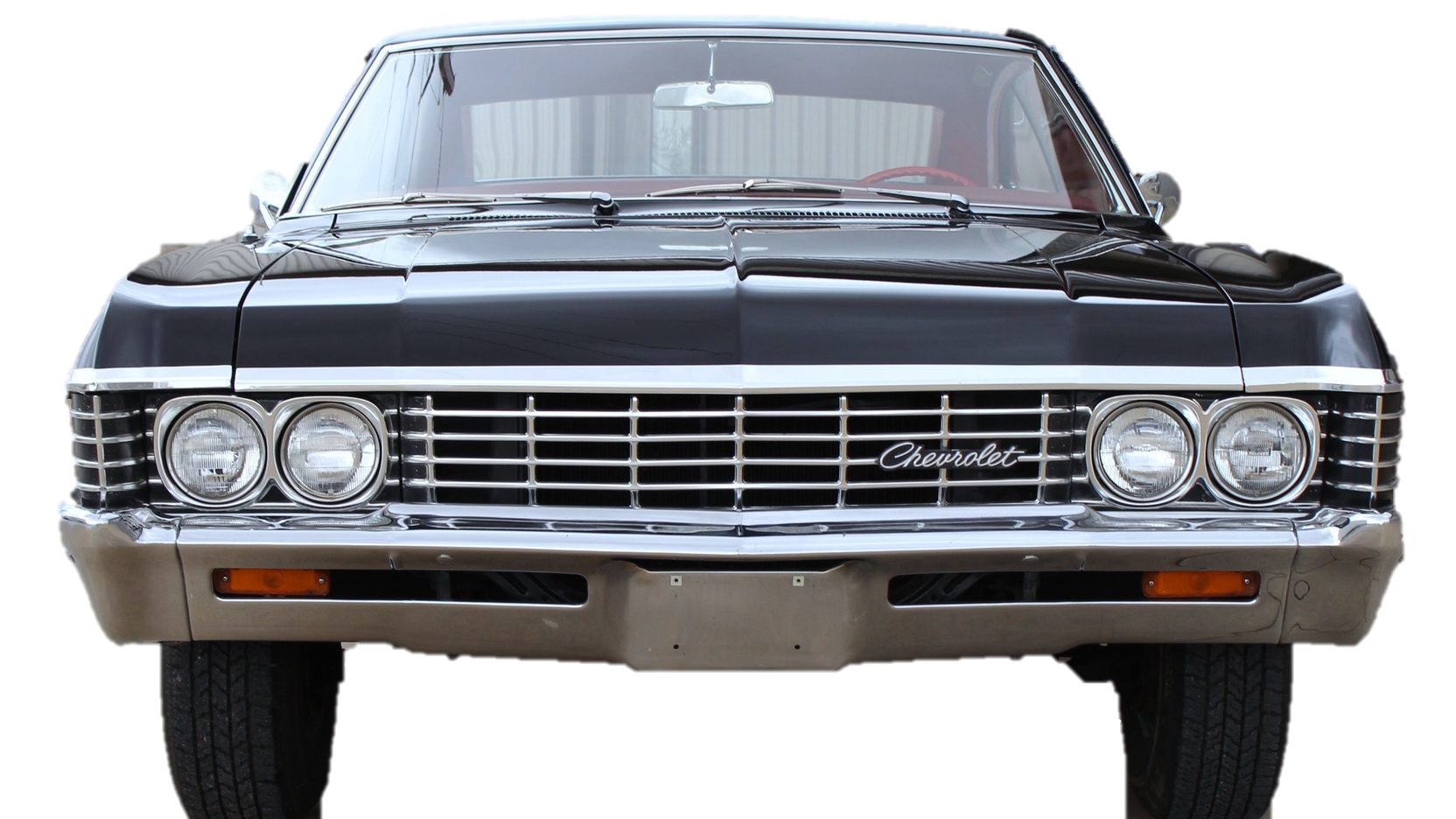 1.3) OCR MODULE
1.4) NETWORK ADAPTER
(TRANSFER OF OCR DATA TO DESKTOP APPLICATION THROUGH IP)
MH 9CW 8055
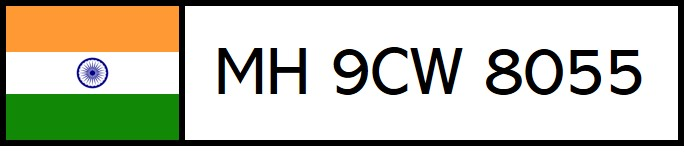 1.5)TRANSFER OF LANE DATA TO LOCAL SERVER
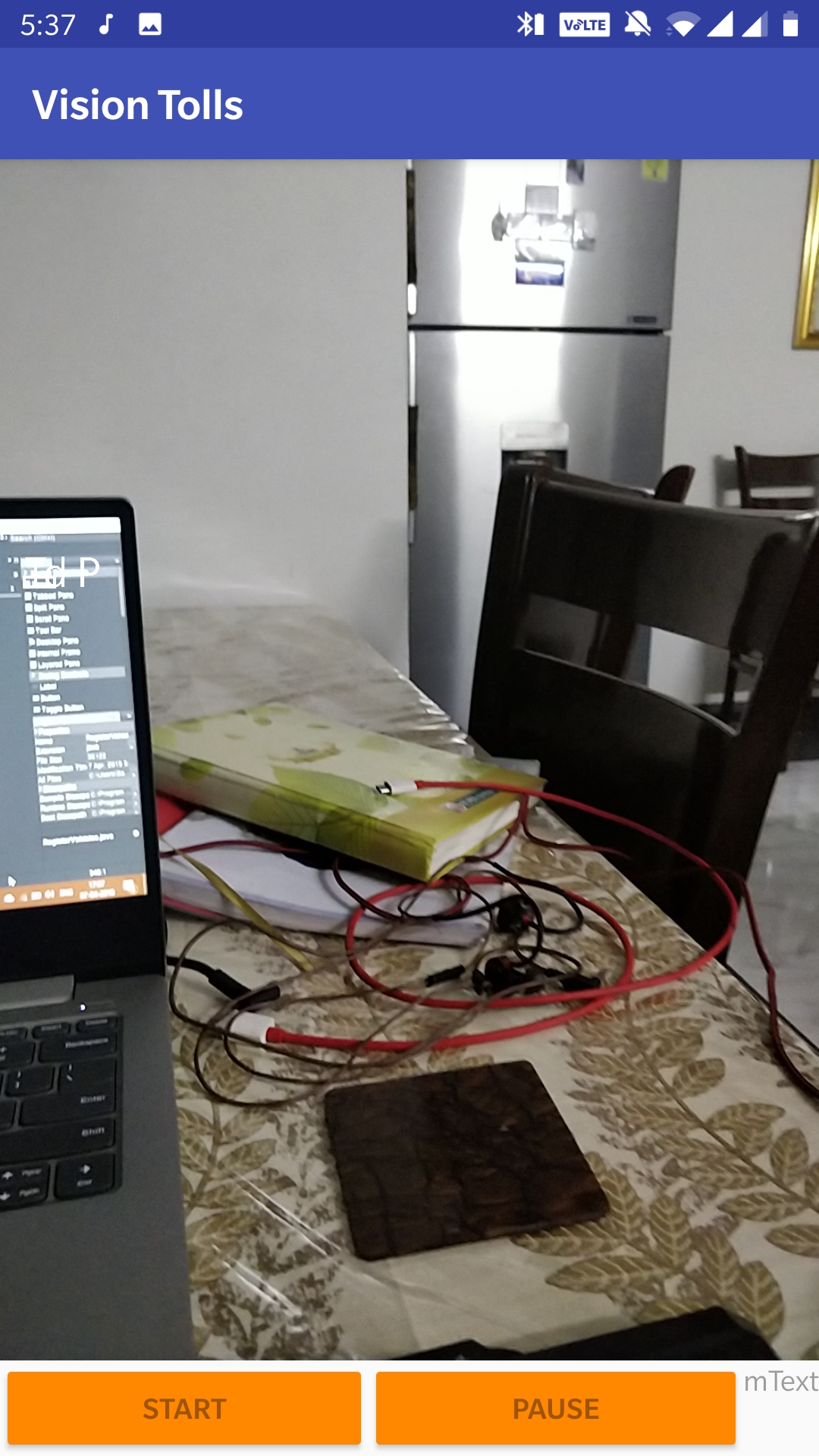 OUR IMPLEMENTATION
3. REPORT GENERATION
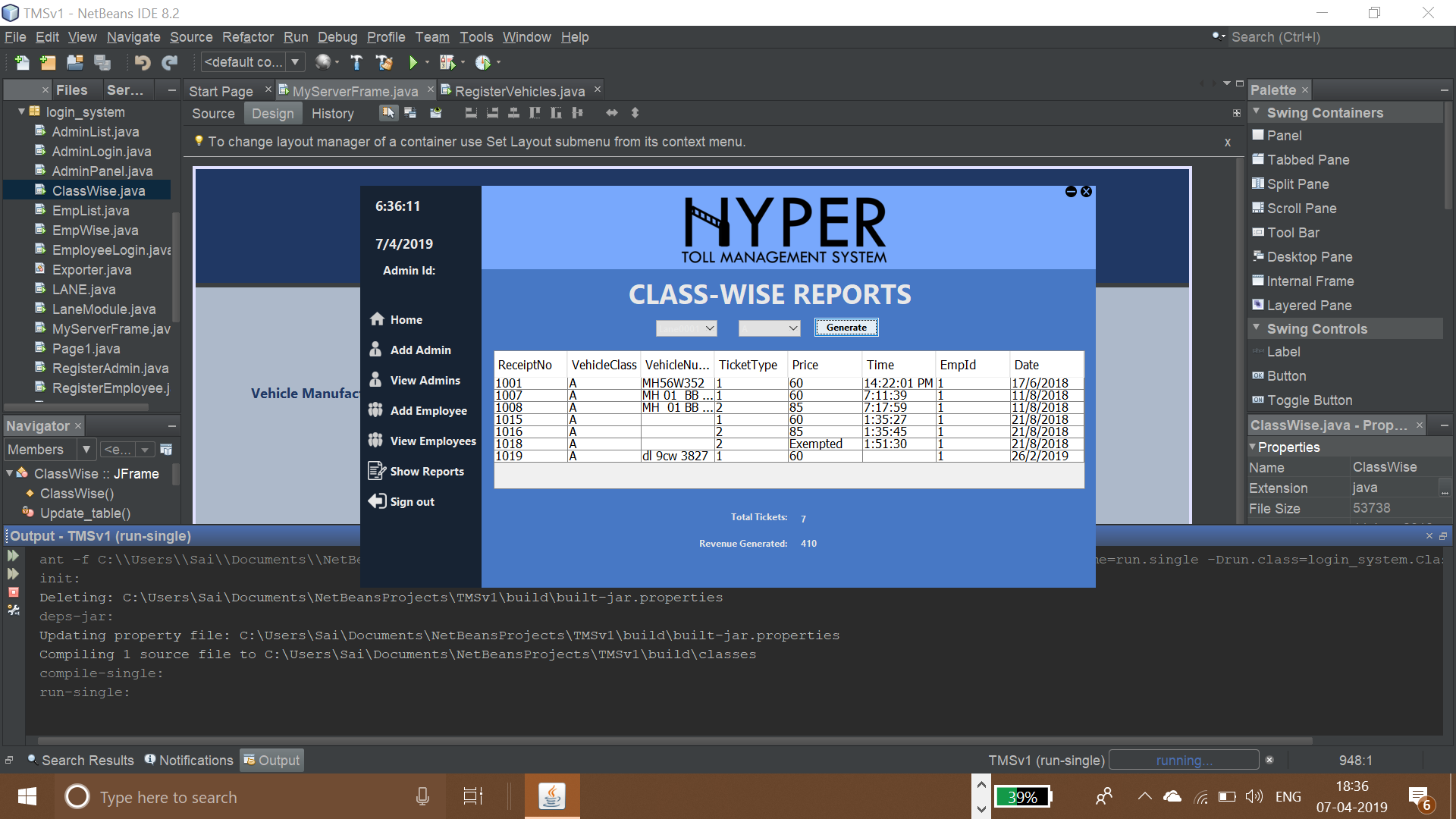 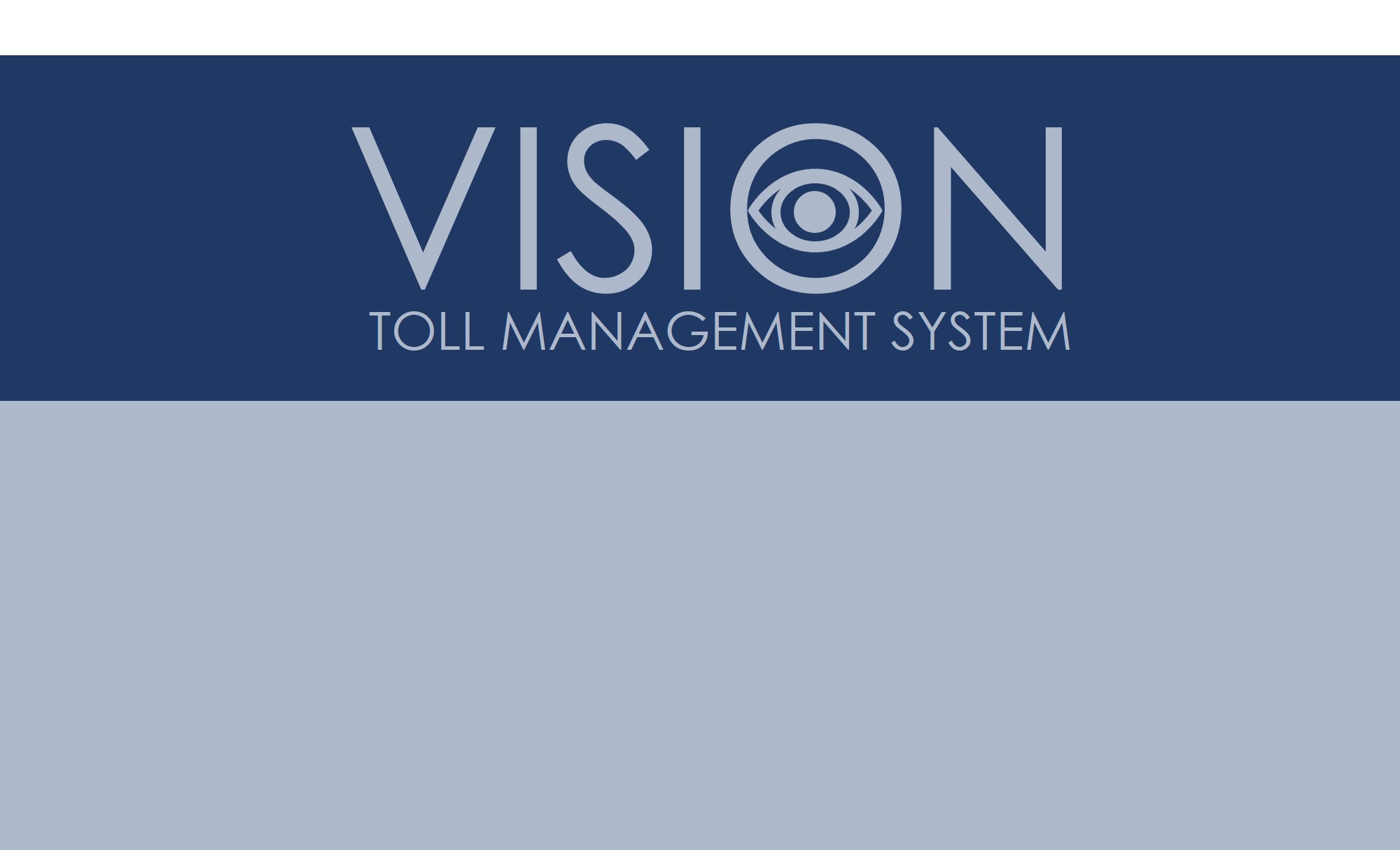 Comparison
Conventional System:
Manual Operation at toll booth
Causing traffic, fuel wastage, and loss of time
Yearly total time taken = 1500x12 = 18000seconds = 5.0 hours.
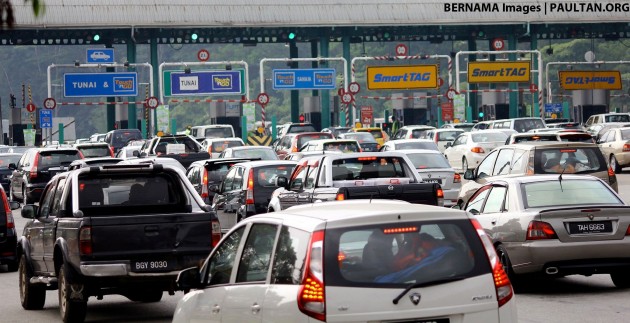 Comparison
Automated Toll Management System:
• Saves Fuel and Time
• SMS alerts for transactions
• Online recharge
• No need to carry cash
• Web portal for customers
• Safeguard feature created in case stolen cars pass through the toll
• No hassle of losing toll receipts
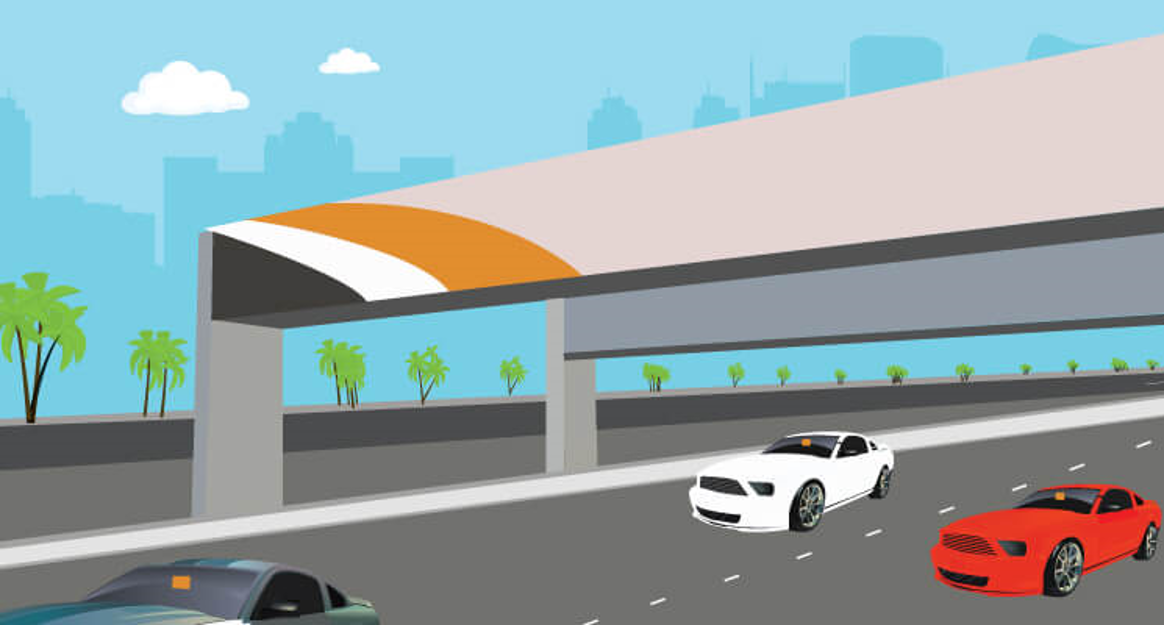 Thank You!!
A Project By:
Divya Bhosle ( 08 )
Sumit Jha( 22 )
Sai Narayan( 45 )
Nimritee Sirsalewala ( 63 )